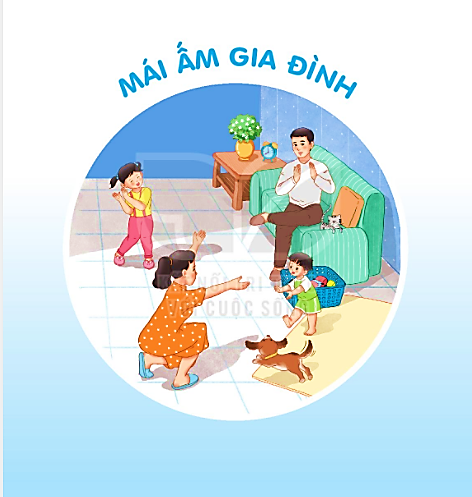 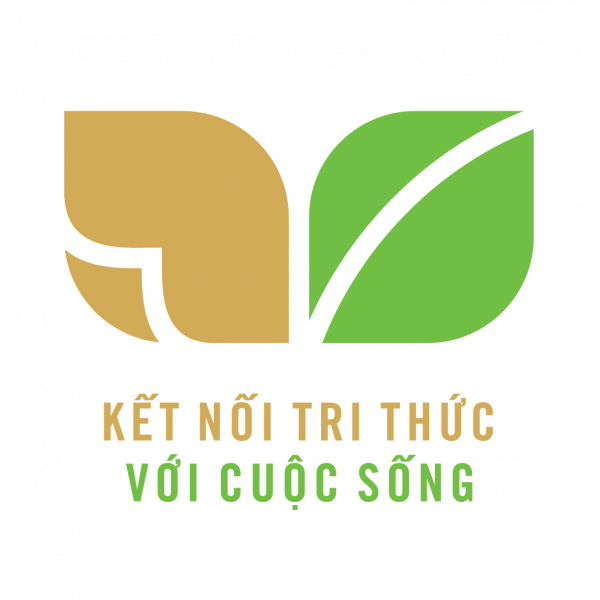 TRÒ CHƠI CỦA BỐ
BÀI 28
BÀI 28
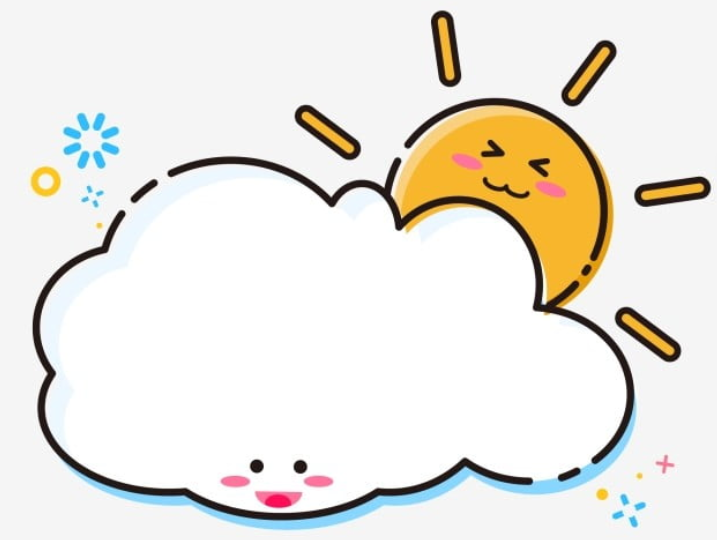 TIẾT 3
VIẾT
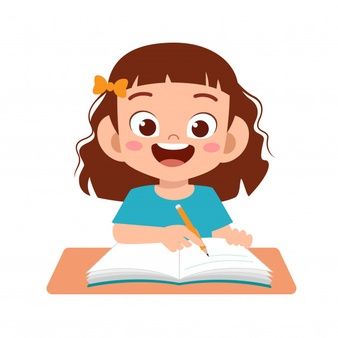 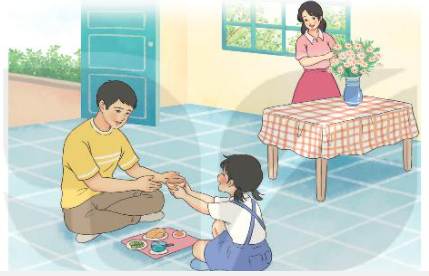 NGHE - VIẾT
TRÒ CHƠI CỦA BỐ
Nghe - viết
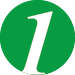 Bài tập: Viết địa chỉ nhà em
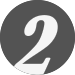 Bài tập tự chọn
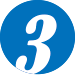 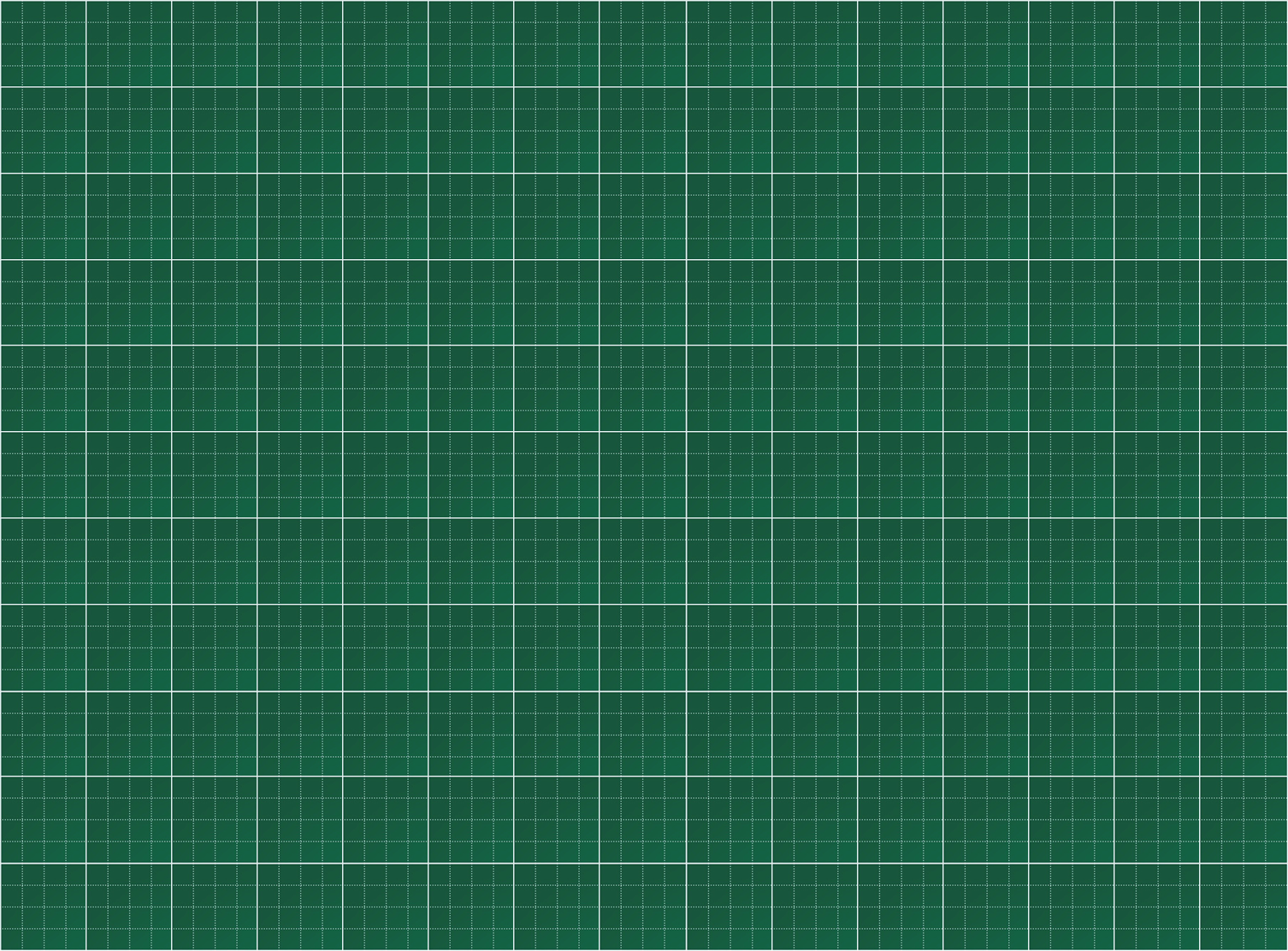 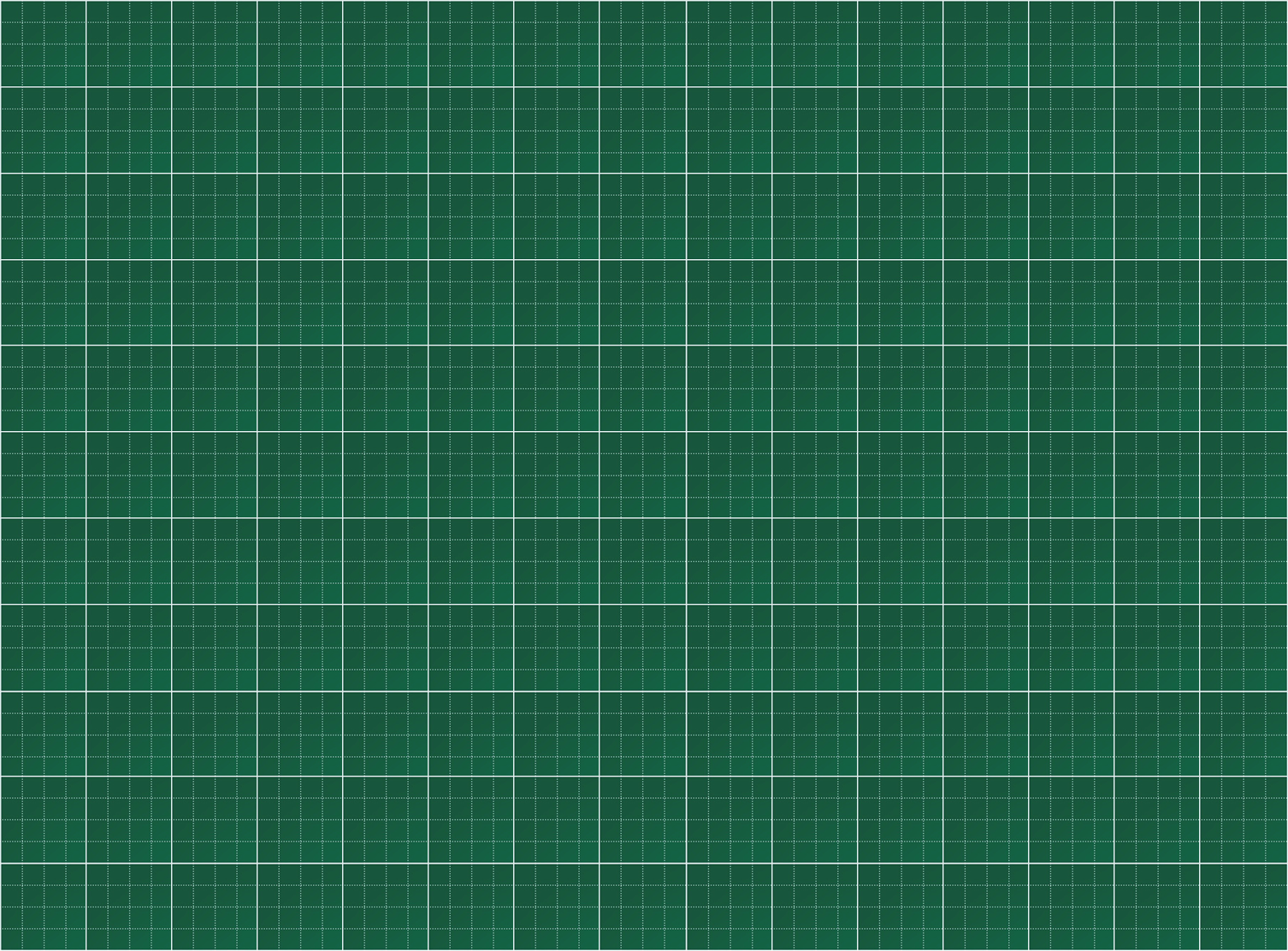 Thứ năm, ngày 16 tháng 12 năm 2021
Viết
Trò chơi của bố
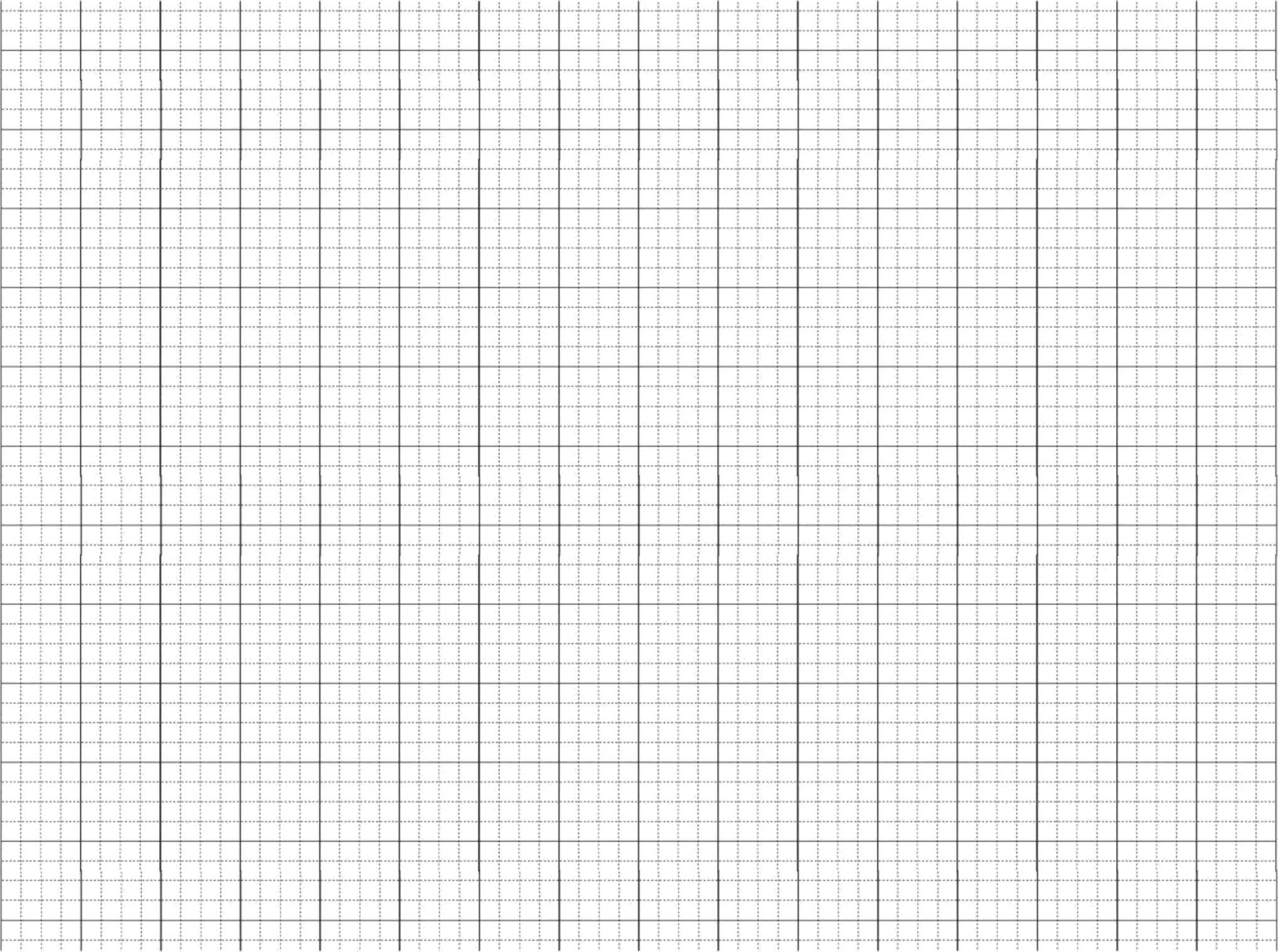 Thứ năm, ngày 16 tháng 12 năm 2021
Viết
Trò chơi của bố
T
Đến bữa ăn, nhìn hai bàn tay của Hường lễ
Đ
H
phép đón bát cơm, mẹ lại nhớ đến lúc hai bố con
chơi với nhau. Mẹ nghĩ, Hường không biết rằng
M
H
ngay trong trò chơi ấy, bố đã dạy con một nết ngoan.
- Cử chỉ nào của Hường khiến mẹ nhớ đến lúc hai bố con chơi với nhau?
- Trong đoạn viết có mấy dấu câu?
- Những chữ nào được viết hoa?
Các từ dễ viết sai
tay
nết ngoan
trò chơi
VIẾT BÀI
Học sinh viết bài vào vở ô li
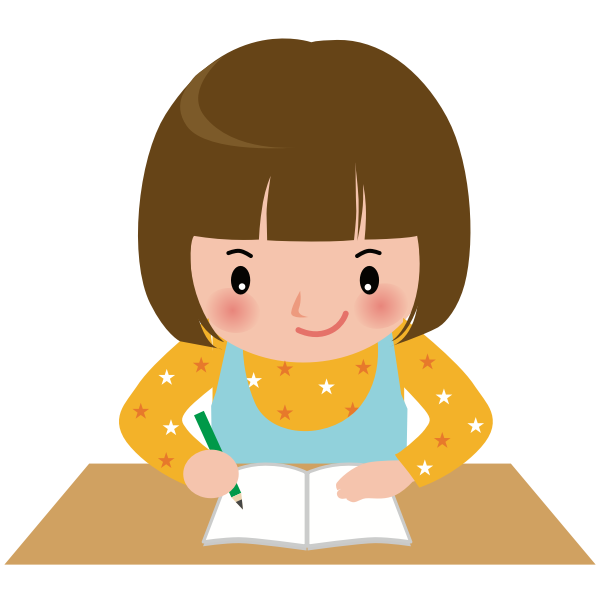 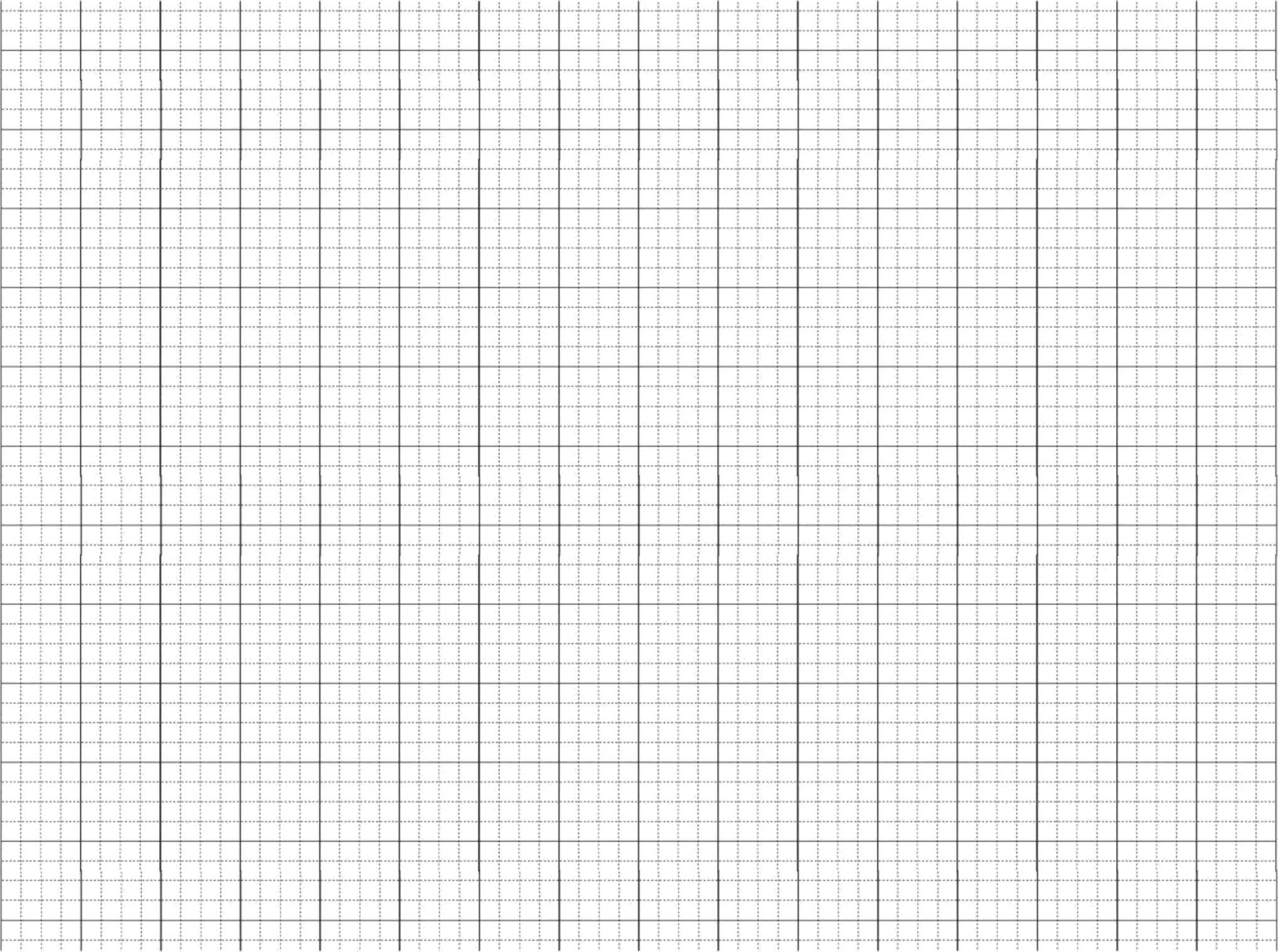 Thứ năm, ngày 16 tháng 12 năm 2021
Viết
Trò chơi của bố
T
Đến bữa ăn, nhìn hai bàn tay của Hường lễ
Đ
H
phép đón bát cơm, mẹ lại nhớ đến lúc hai bố con
chơi với nhau. Mẹ nghĩ, Hường không biết rằng
M
H
ngay trong trò chơi ấy, bố đã dạy con một nết ngoan.
Viết vào vở địa chỉ nhà em.
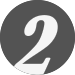 M: Số nhà 25, đường Sông Thao, thị trấn Cổ Phúc, huyện Trấn Yên, tỉnh Yên Bái.
Bài 2:
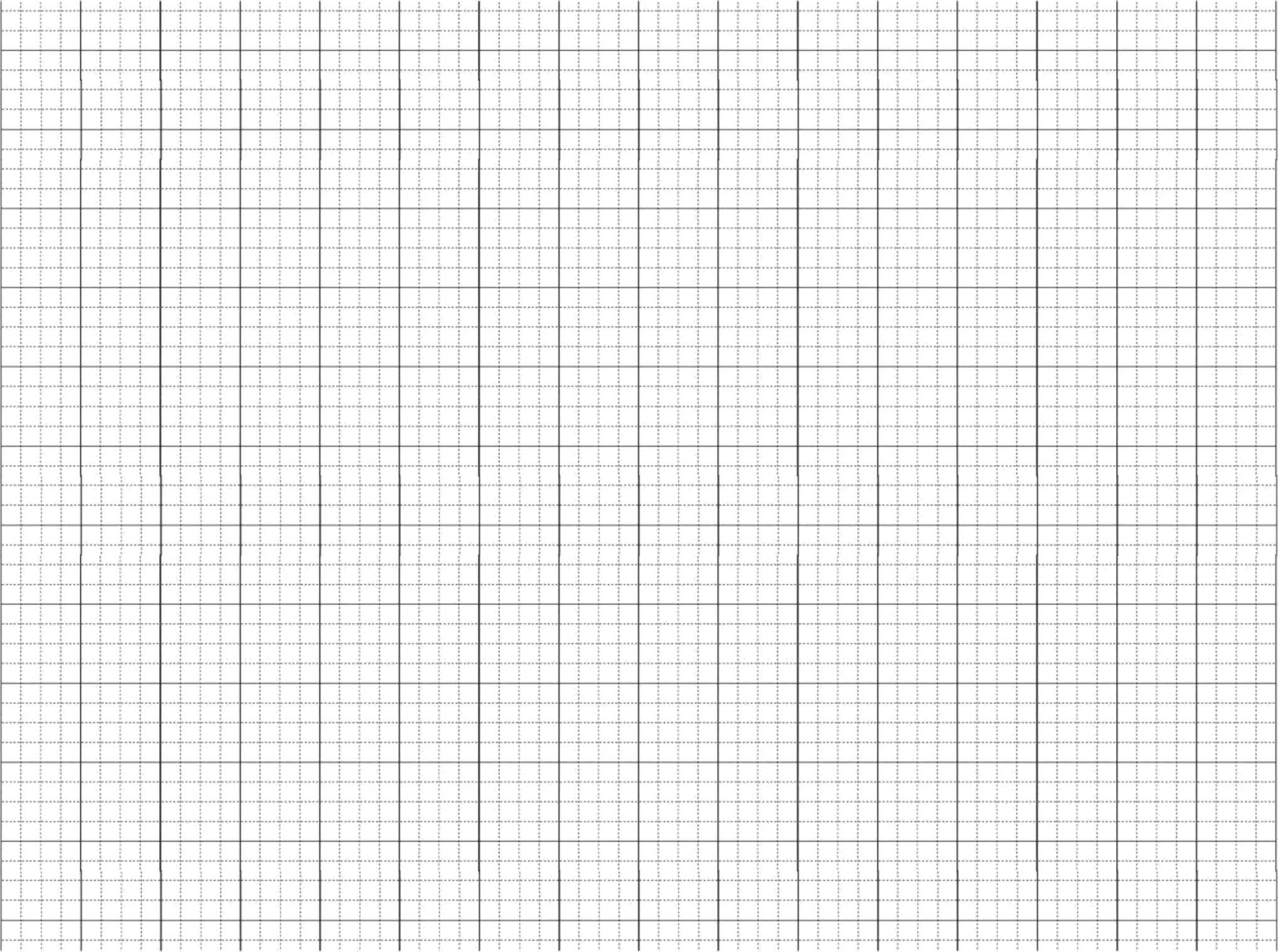 Số nhà 25, đường Nguyễn Văn Cừ, phường Gia
Thụy, quận Long Biên, thành phố Hà Nội.
Chọn a hoặc b
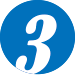 a. Tìm từ ngữ có tiếng bắt đầu bằng l hoặc n gọi tên sự vật trong từng hình.
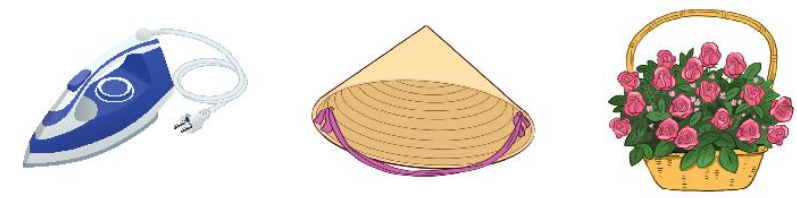 bàn là
lẵng hoa
nón
b. Chọn ao hoặc au thay cho ô vuông.
Hàng c        trước cổng c        vút.
Cây bưởi s        nhà sai trĩu quả.
au
ao
au
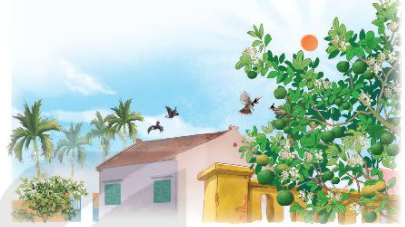 TRÒ CHƠI CỦA BỐ
BÀI 28
BÀI 28
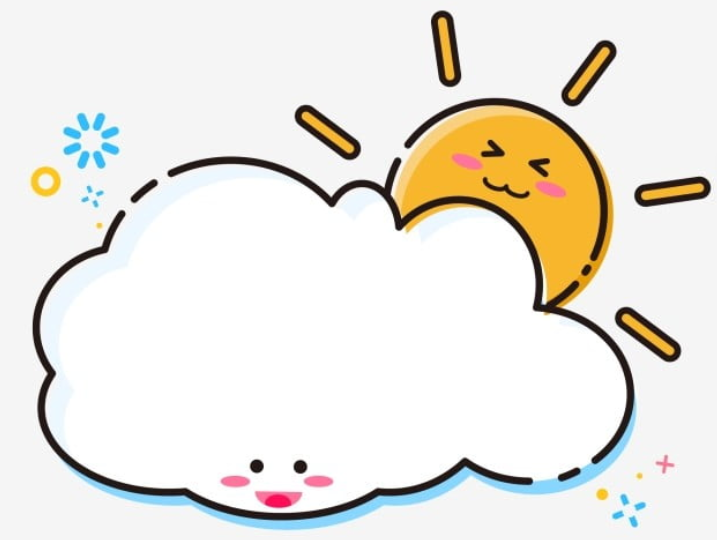 TIẾT 4
LUYỆN TỪ VÀ CÂU
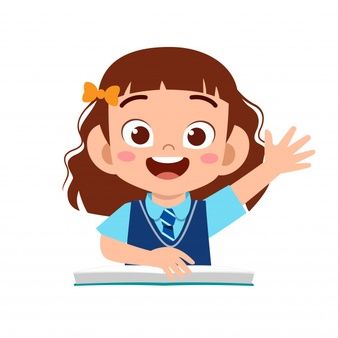 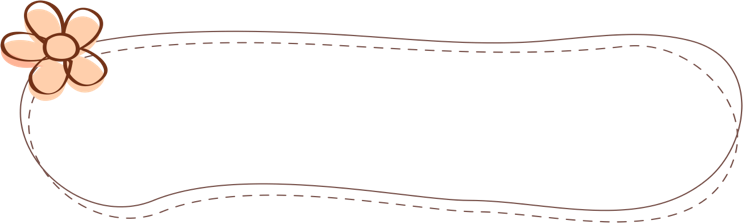 1
Khởi động
Cọp ơi! 
Cậu ở đâu thế?
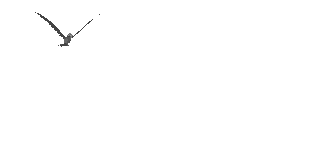 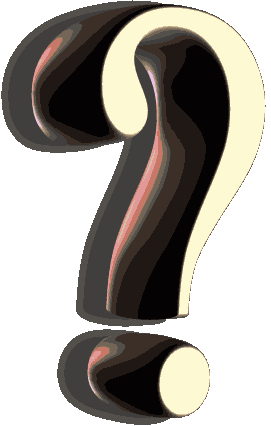 TỚ SẼ TÌM RA CẬU
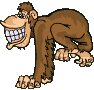 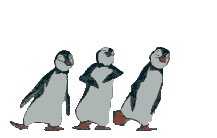 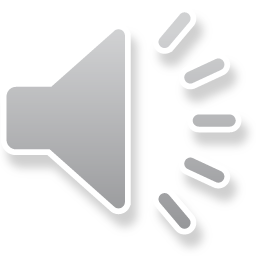 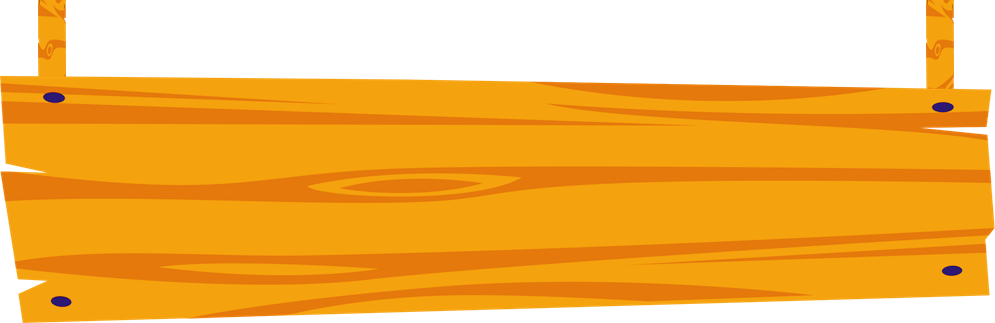 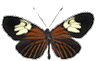 Em gái của mẹ gọi là:
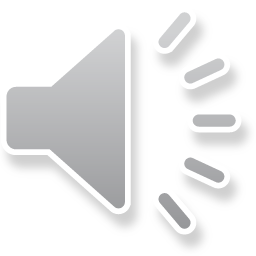 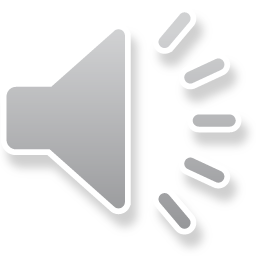 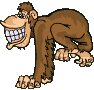 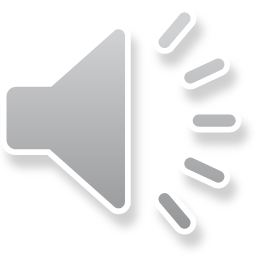 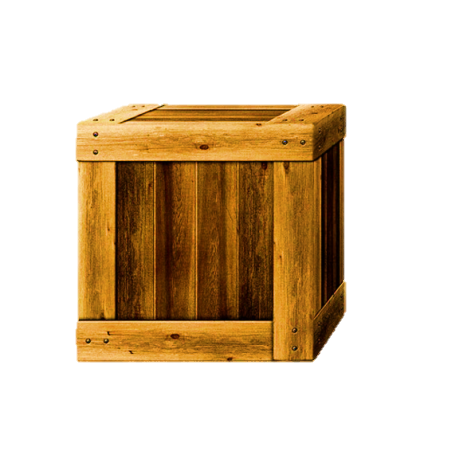 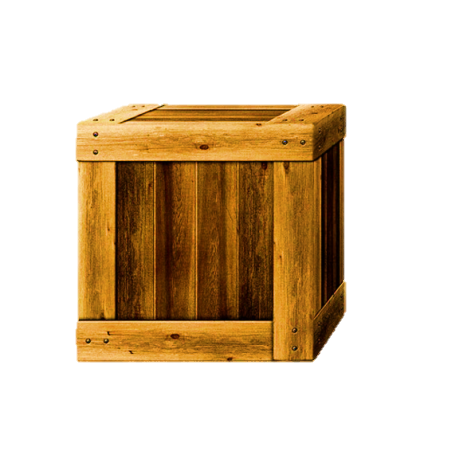 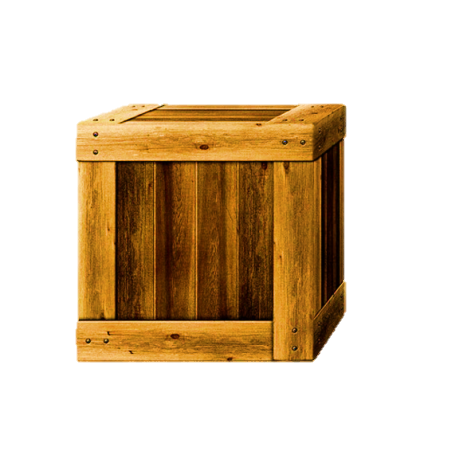 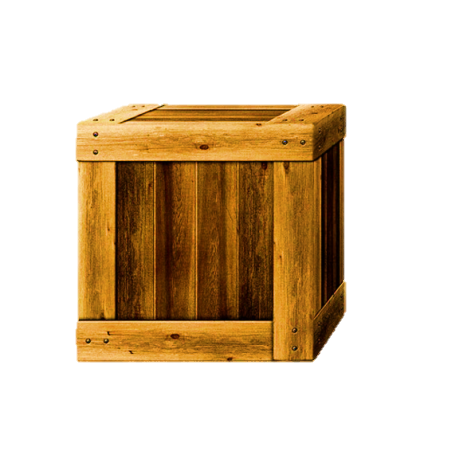 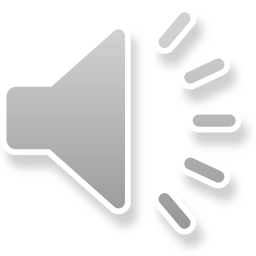 C. chú
D. bác
B. cô
A. dì
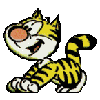 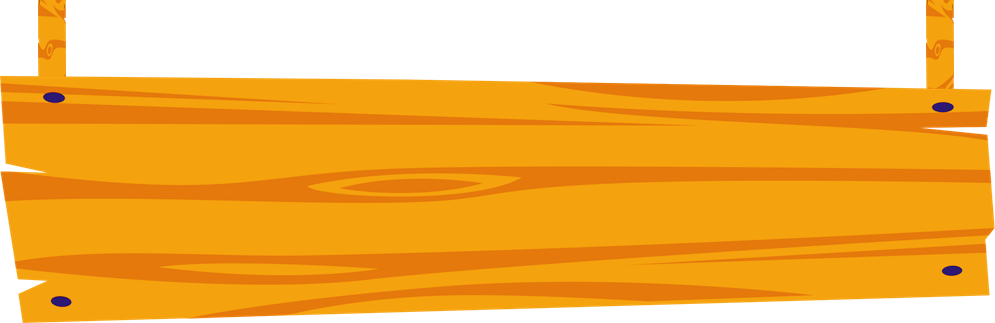 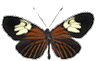 Từ nào dưới đây là từ chỉ đặc điểm:
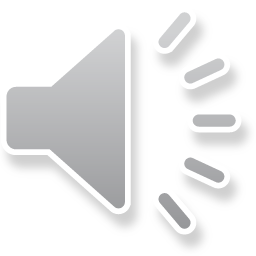 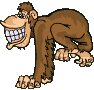 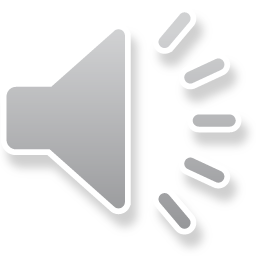 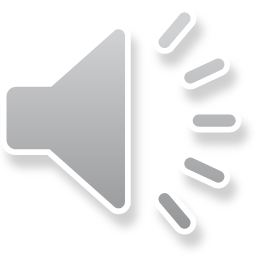 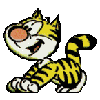 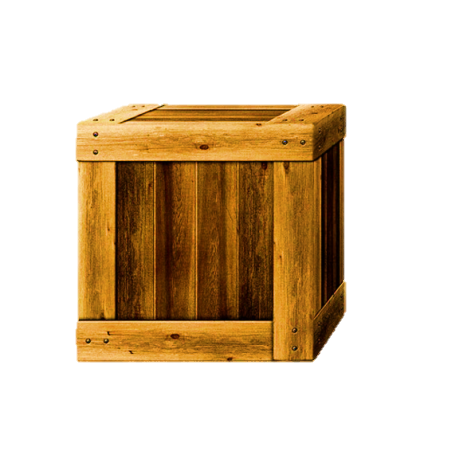 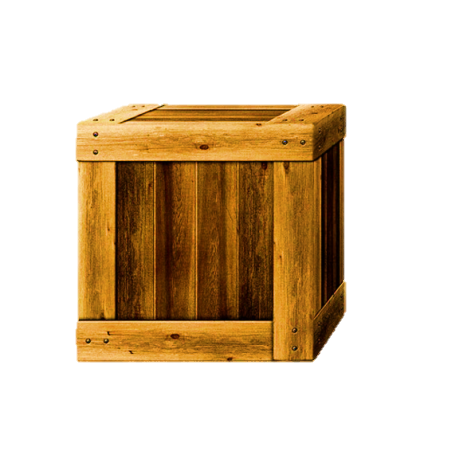 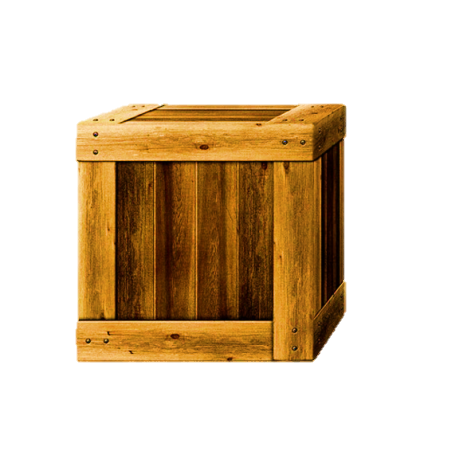 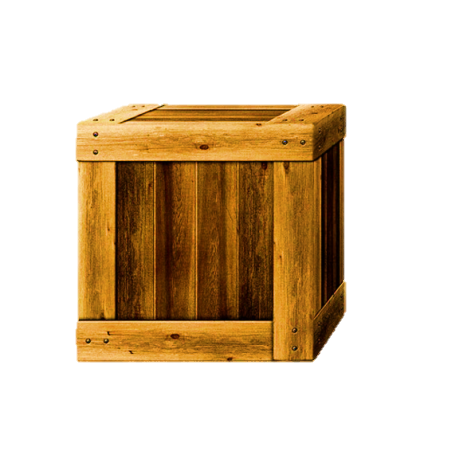 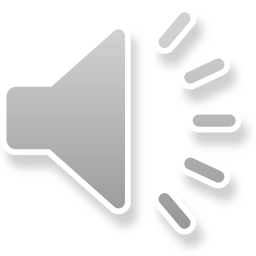 A. khu vườn
C. hương cau
B. vắng vẻ
D. quạt
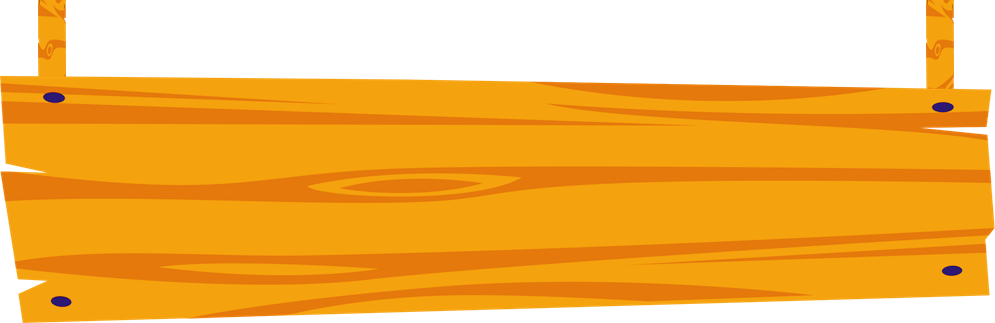 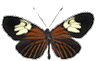 Tìm từ chỉ tình cảm trong câu sau: Tôi rất nhớ ông và mong ông sớm về với tôi.
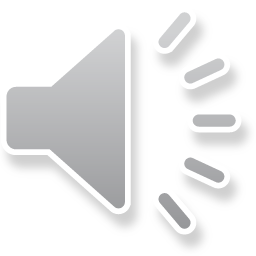 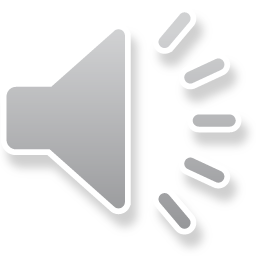 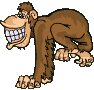 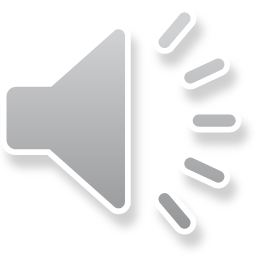 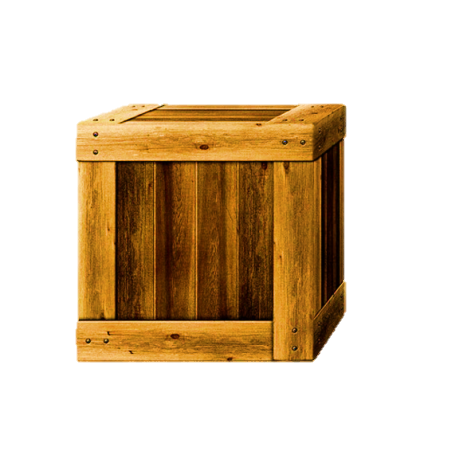 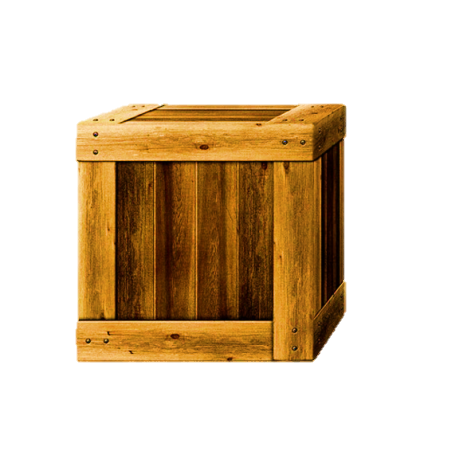 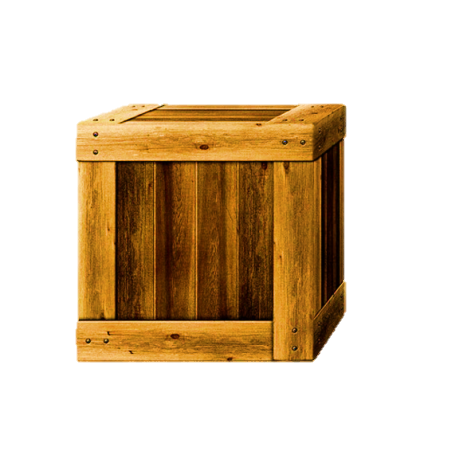 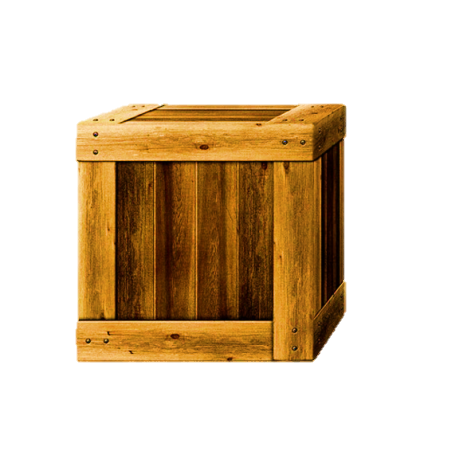 C. rất nhớ,
mong
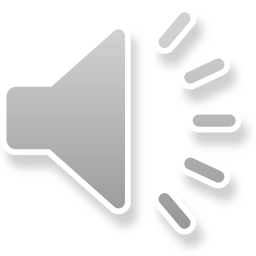 D. sớm về
A. tôi
B. ông
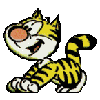 Thứ năm ngày 16 tháng 12 năm 2021
LuǀϚn tập
Mở rộng vốn từ ωϛ tình cảm gia đình;
Dấu chấm, dấu chấm hĈ, dấu chấm than
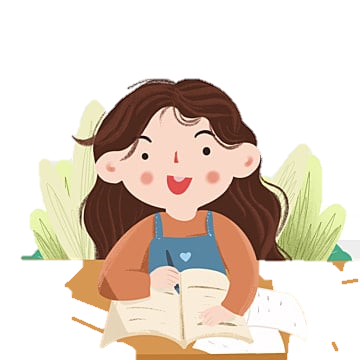 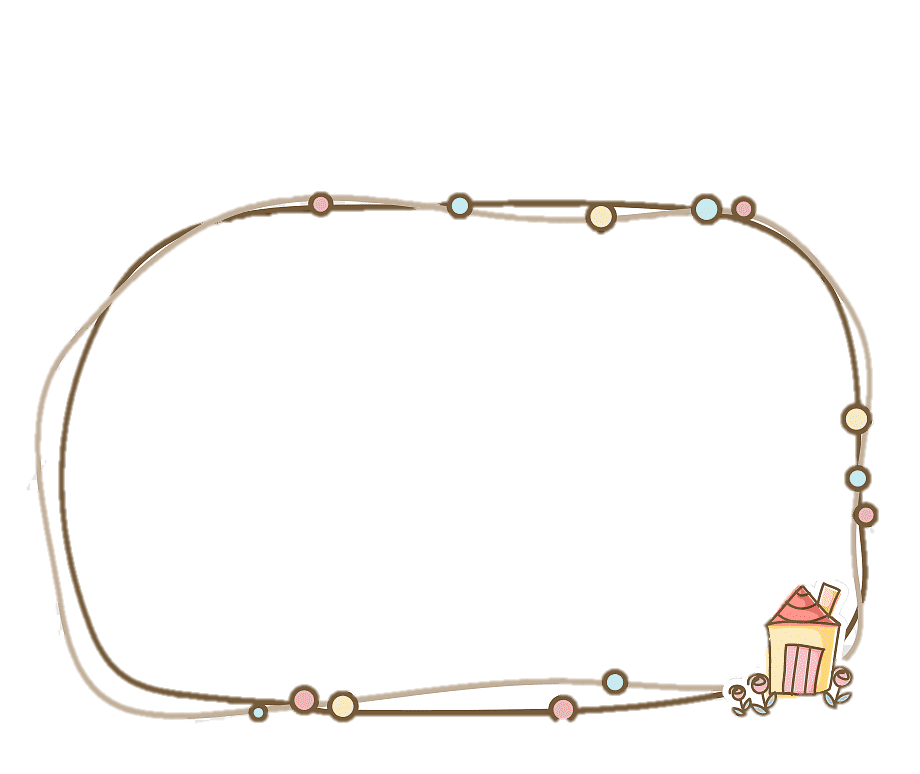 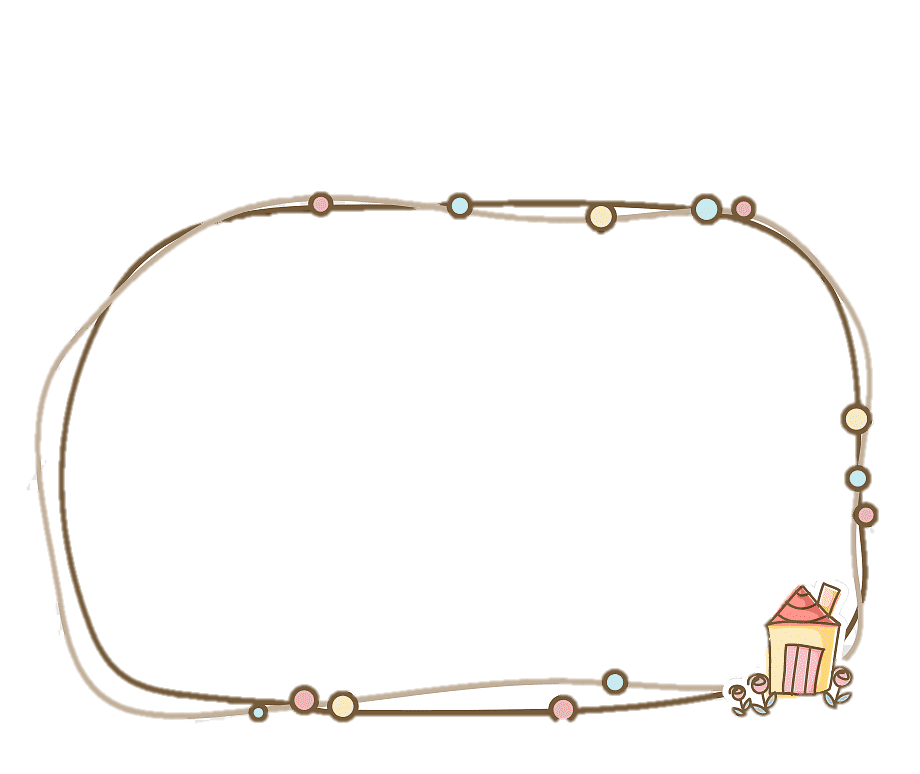 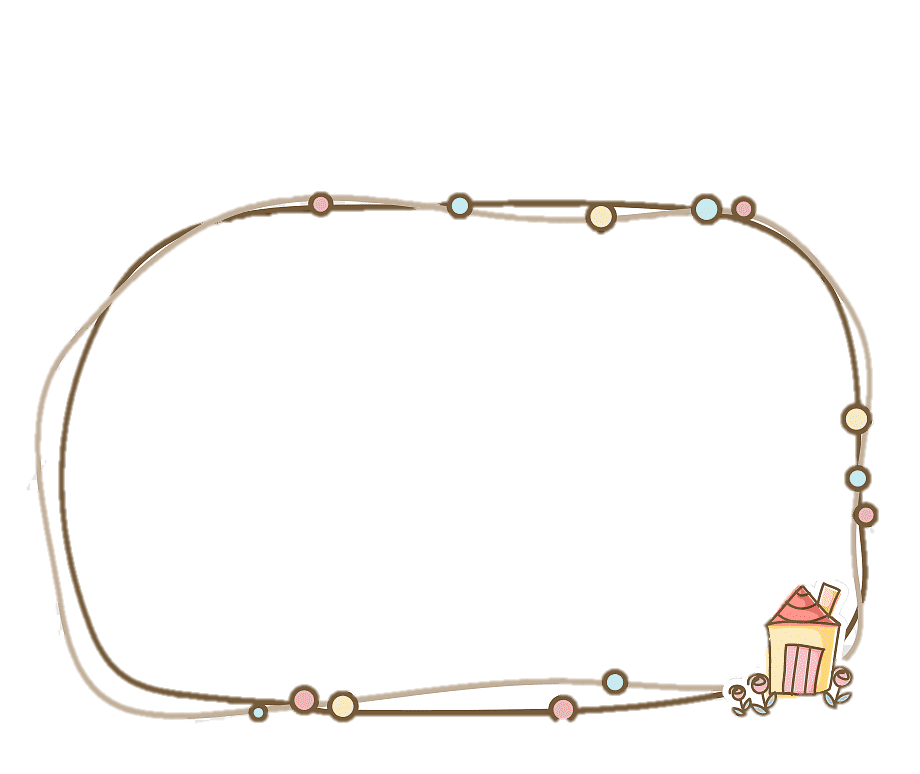 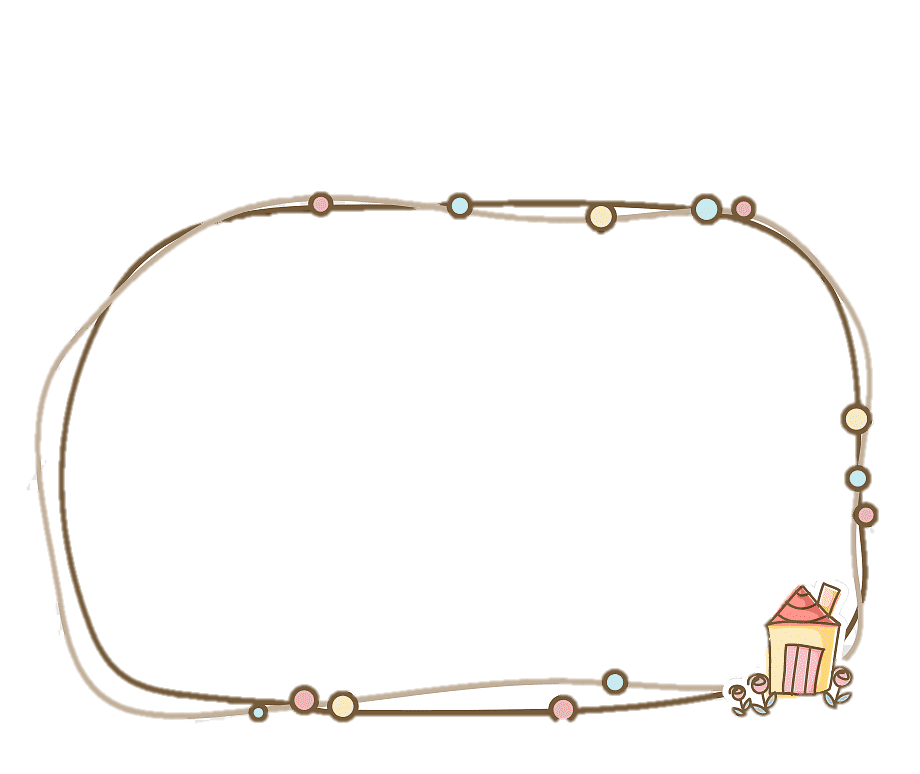 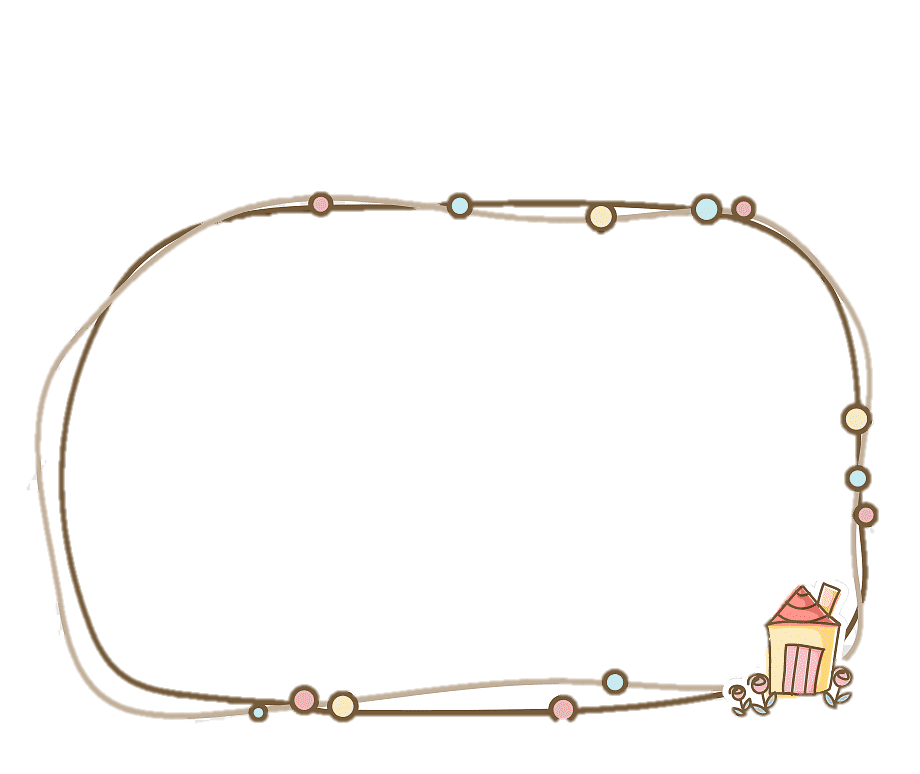 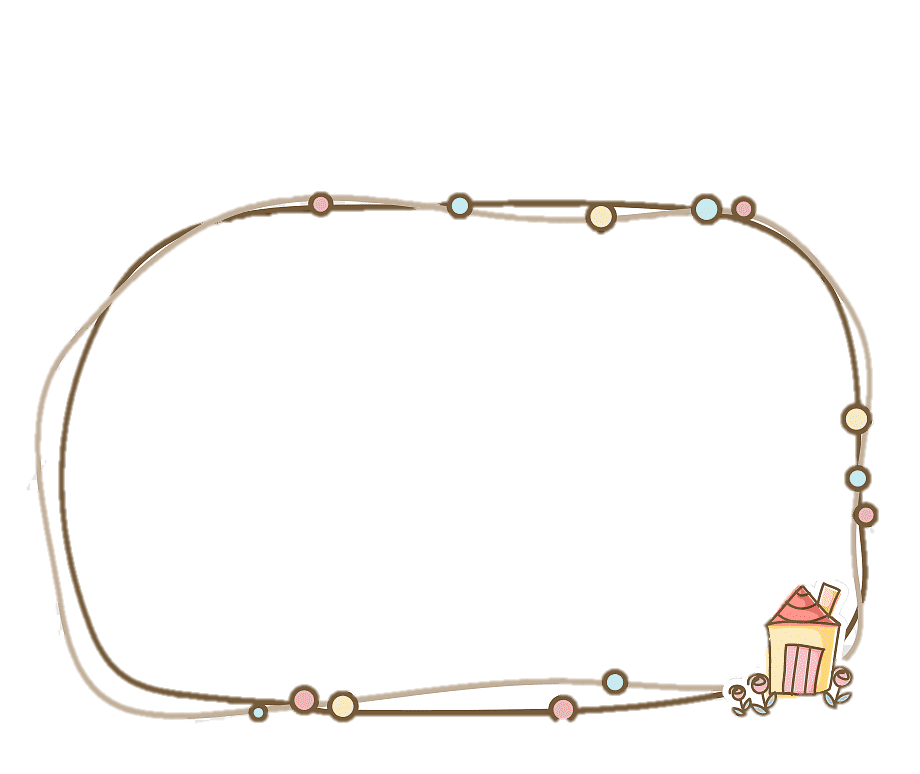 1. Những từ nào dưới đây chỉ tình cảm của người thân trong gia đình.
chăm chỉ
quan tâm
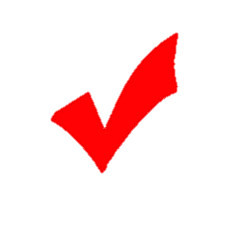 yêu thương
chăm sóc
kính trọng
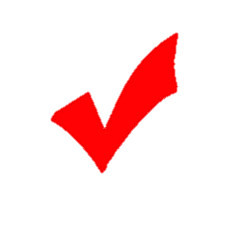 vui chơi
1
2
3
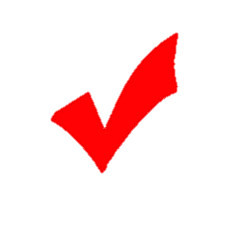 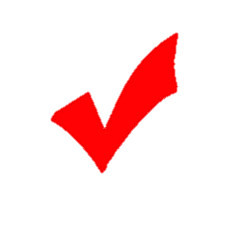 4
5
6
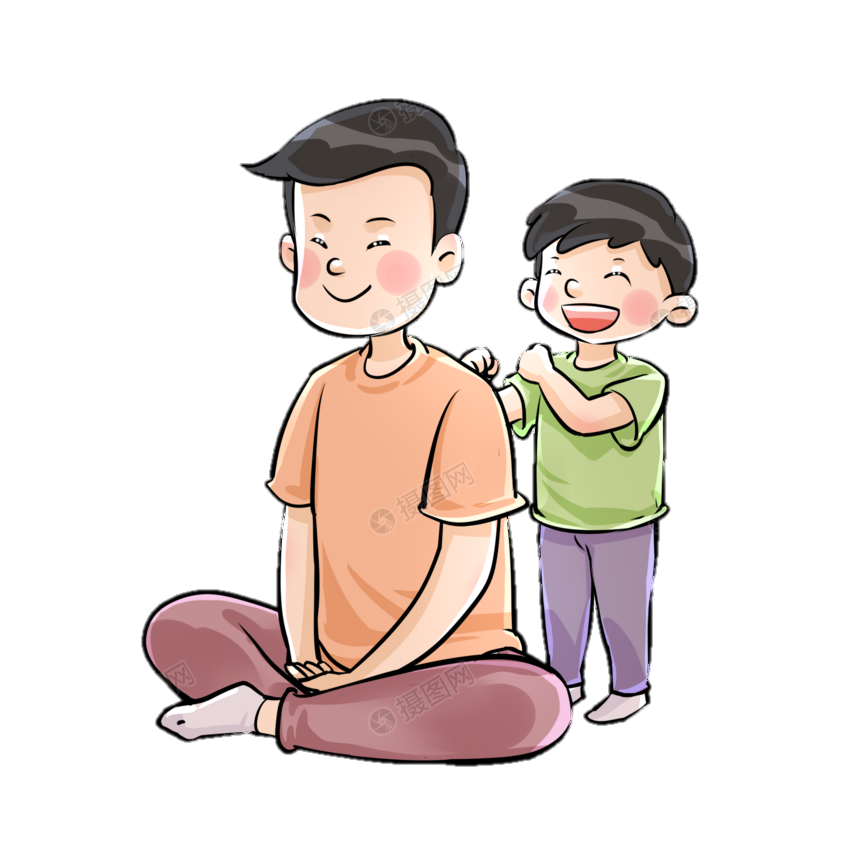 quan tâm, chăm sóc, yêu thương
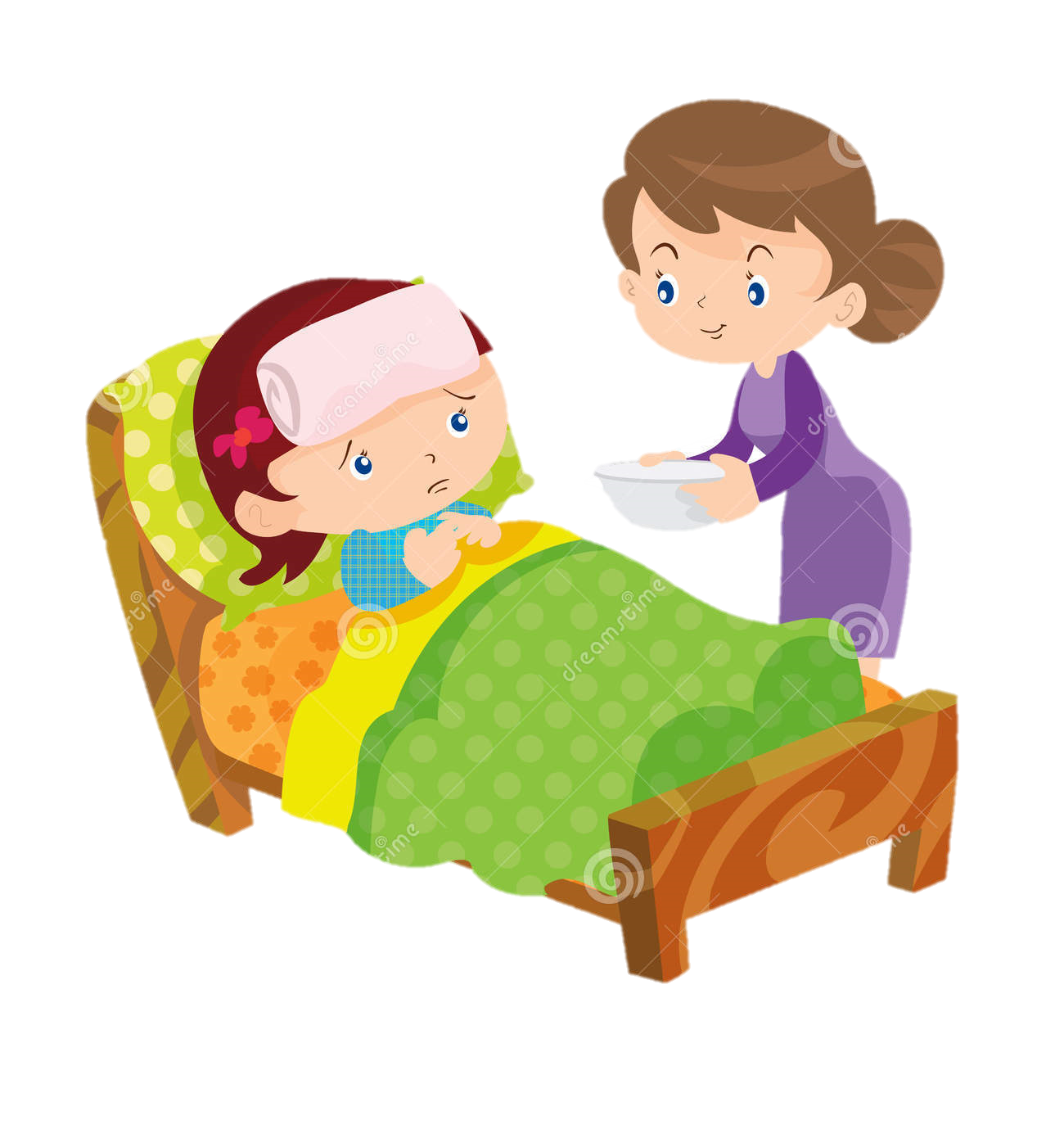 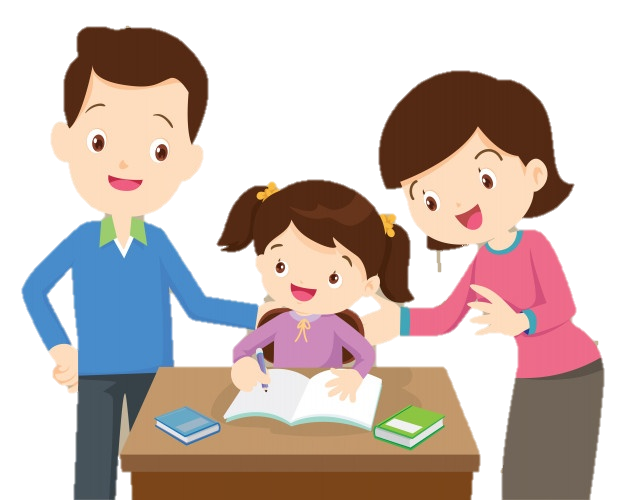 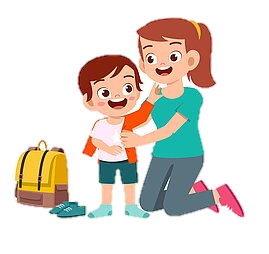 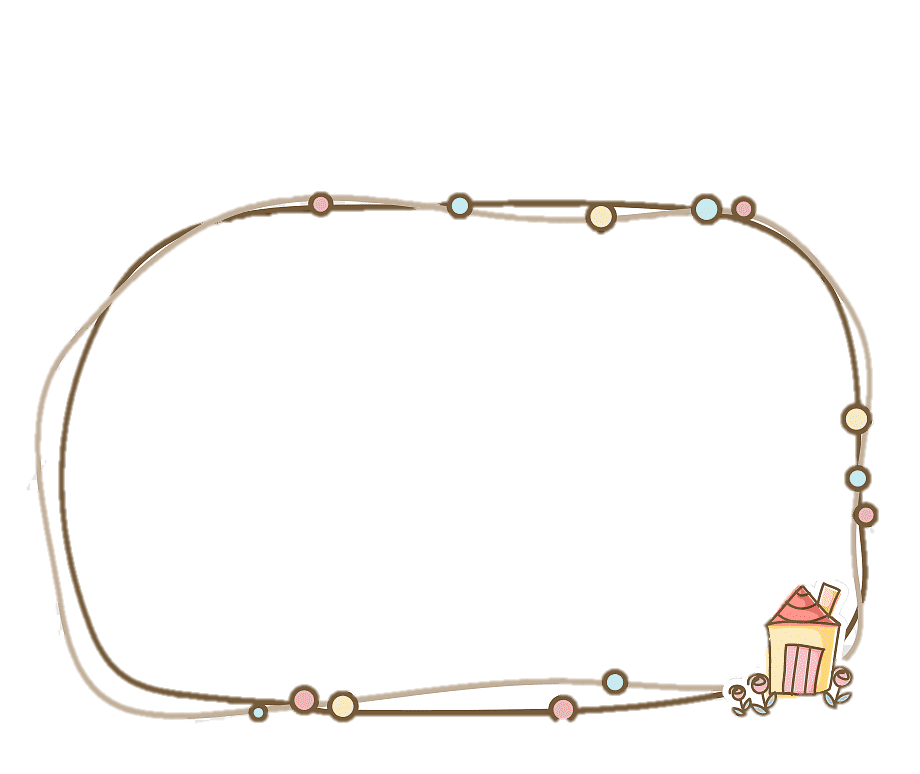 kính trọng
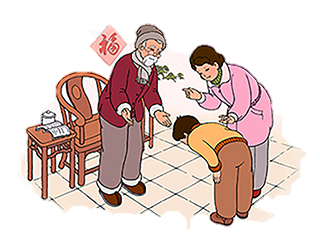 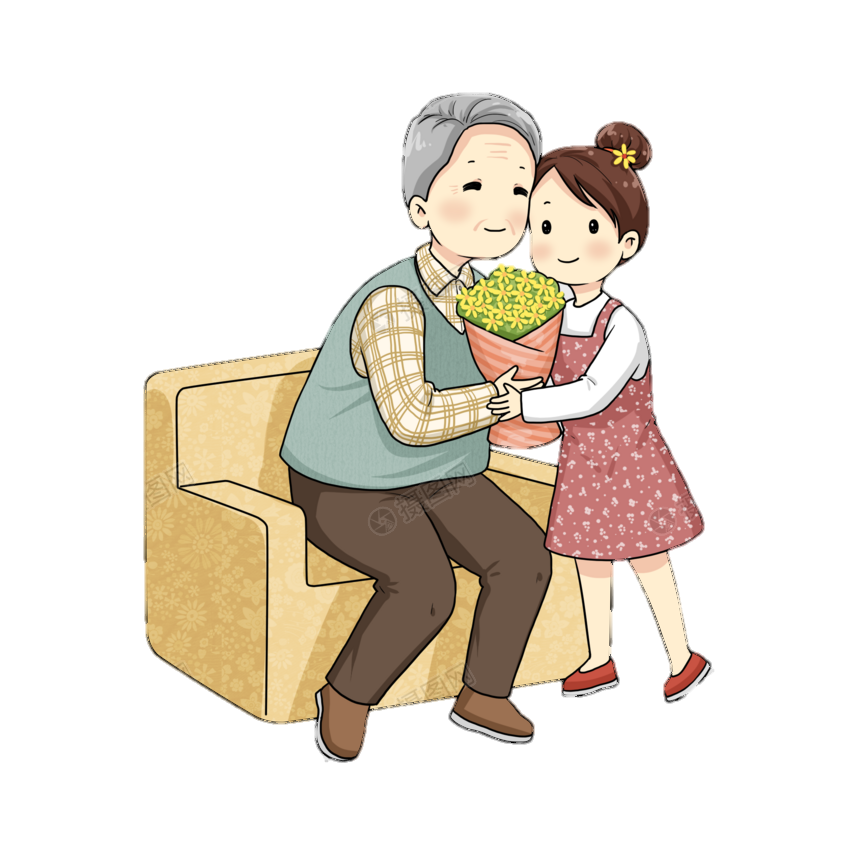 Tìm thêm các từ chỉ tình cảm của người thân trong gia đình
Chỉ tình cảm của ông bà, cha mẹ dành cho con, cháu.
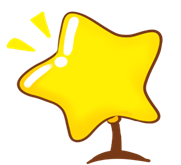 yêu thương, quan tâm, chăm sóc, lo lắng, hi sinh, dạy bảo…
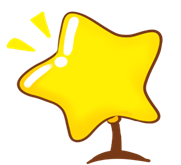 Chỉ tình cảm của con, cháu dành cho ông bà, cha mẹ.
hiếu thảo, vâng lời, biết ơn, quan tâm, kính trọng
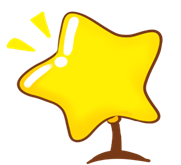 Chỉ tình cảm của anh chị em dành cho nhau.
quan tâm, chăm sóc, nhường nhịn, giúp đỡ, trông nom, bảo ban, khuyên bảo, chia sẻ, …
[Speaker Notes: Lần lượt cho hs tìm từ từng loại
Lưu ý: Có những từ chỉ chung cho tình cảm của người thân trong gđ như quan tâm, chăm sóc, yêu thương. Có những từ chỉ dùng riêng cho t/c của người này với người kia như hiếu thảo, kính trọng, vâng lời,…]
Em sẽ làm gì để thể hiện tình cảm 
với người thân trong gia đình?
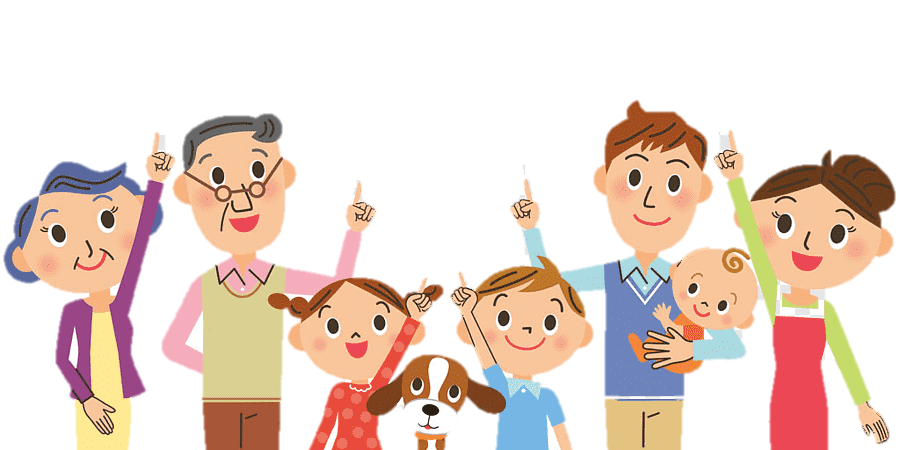 Khi dạy em học, bố rất kiên nhẫn. Khi chơi cùng em, bố rất vui tính. Mỗi khi em mắc lỗi, bố nghiêm khắc dạy bảo nhưng cũng dễ tha thứ.
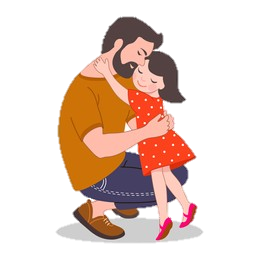 Kiên nhẫn: là sự kiên trì, vượt qua khó khăn để hoàn thành một việc gì đó.
2. Tìm từ ngữ bạn nhỏ nói về tính cách của bố mình trong đoạn văn sau:
Khi dạy em học, bố rất kiên nhẫn. Khi chơi cùng em, bố rất vui tính. Mỗi khi em mắc lỗi, bố nghiêm khắc dạy bảo nhưng cũng dễ tha thứ.
Khi dạy em học, bố rất kiên nhẫn. Khi chơi cùng em, bố rất vui tính. Mỗi khi em mắc lỗi, bố nghiêm khắc dạy bảo nhưng cũng dễ tha thứ.
3. Chọn dấu chấm, dấu chấm hỏi hoặc dấu chấm than thay cho ô vuông.
(2)
(1)
Bố:   - Nam ơi        Con hãy đặt một câu có từ “đường” nhé
Con: - Bố em đang uống cà phê
Bố:    - Thế từ “đường” đâu
Con:  - Dạ, đường có trong cốc cà phê rồi ạ.
!
!
(3)
.
(4)
?
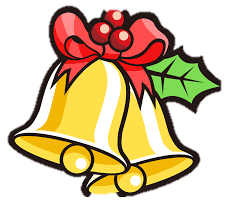 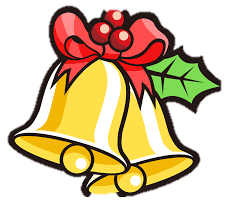 Từ ngữ nói về tính cách:
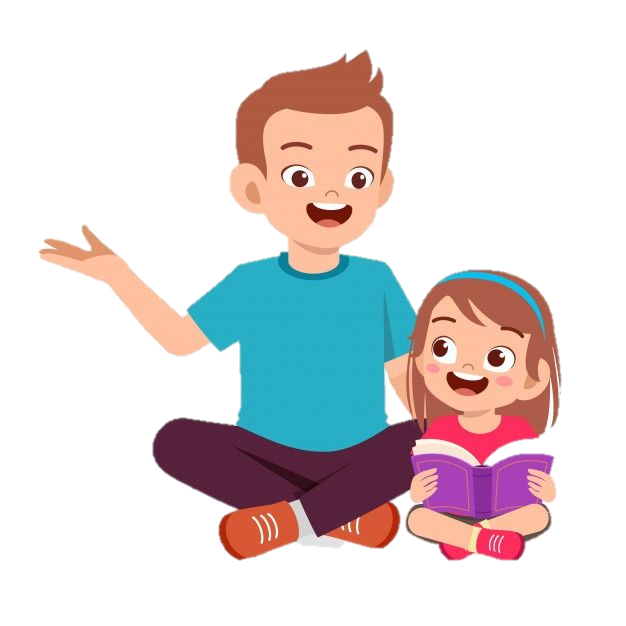 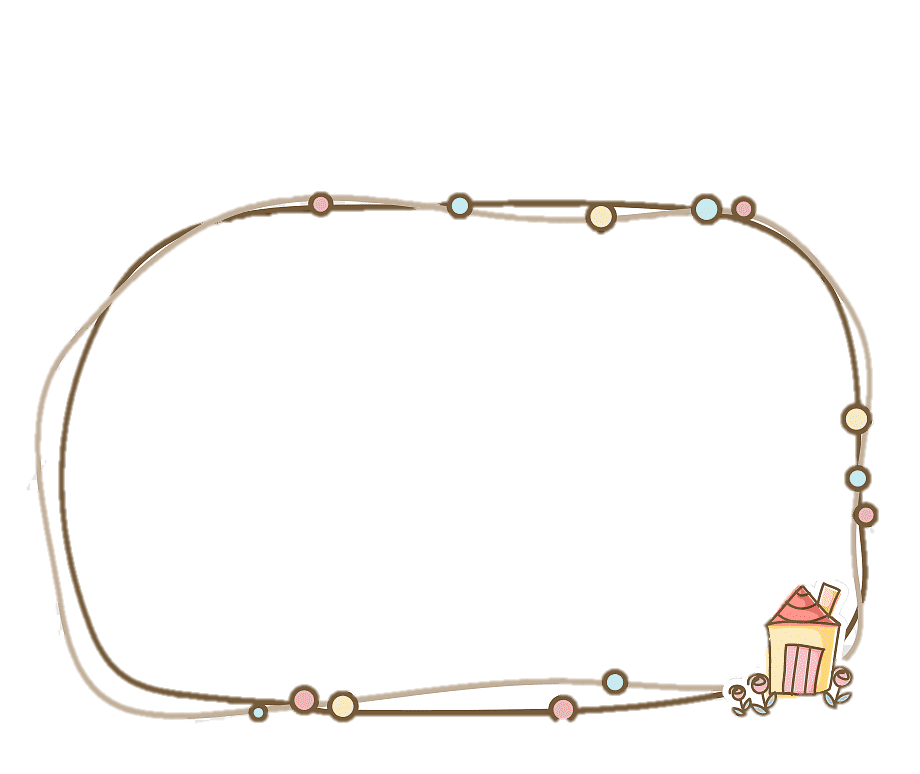 Tìm thêm các từ ngữ chỉ tính cách
kiên nhẫn
vui tính
nghiêm khắc
dễ tha thứ
Từ chỉ đặc điểm
[Speaker Notes: Cẩn thận, Vui vẻ, tự tin, Dễ gần., chung thủy, thân thiện, hào phóng, chăm chỉ, trung thực, hài hước, tốt bụng,…/ nóng tính, kiêu căng, cẩu thả, độc ác, lười biếng, keo kiệt, bi quan,..]
3. Chọn dấu chấm, dấu chấm hỏi hoặc dấu chấm than thay cho ô vuông.
(2)
(1)
Bố:   - Nam ơi        Con hãy đặt một câu có từ “đường” nhé
Con: - Bố em đang uống cà phê
Bố:    - Thế từ “đường” đâu
Con:  - Dạ, đường có trong cốc cà phê rồi ạ.
(3)
Thảo luận nhóm
(4)
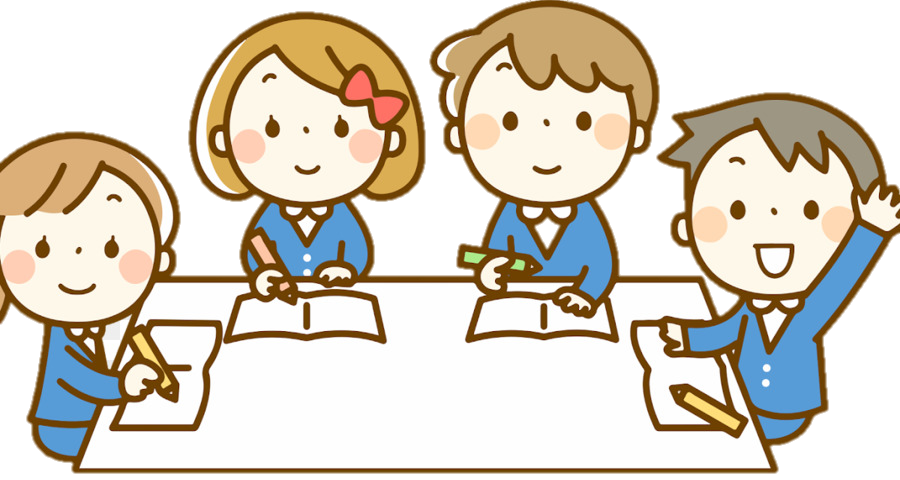 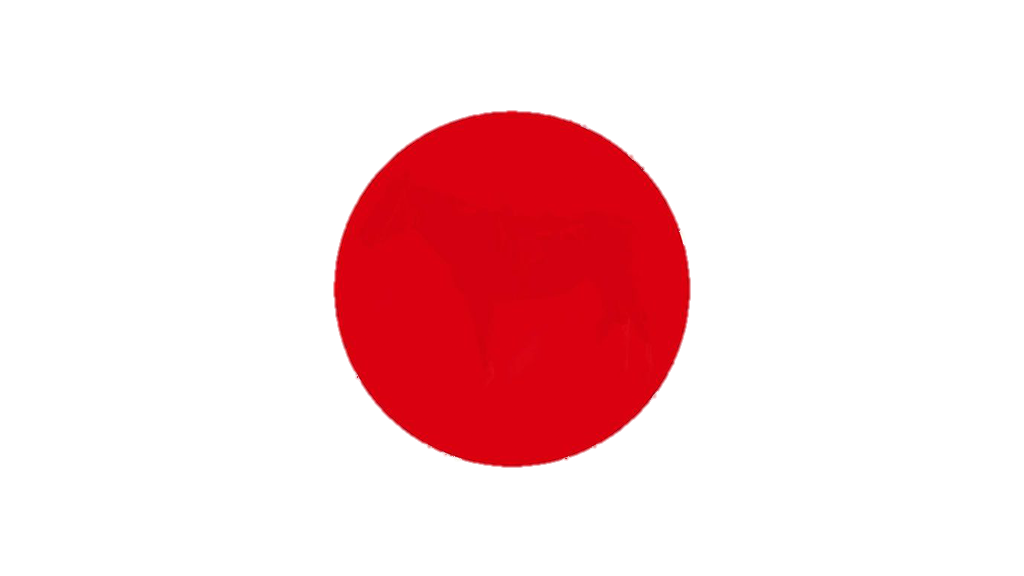 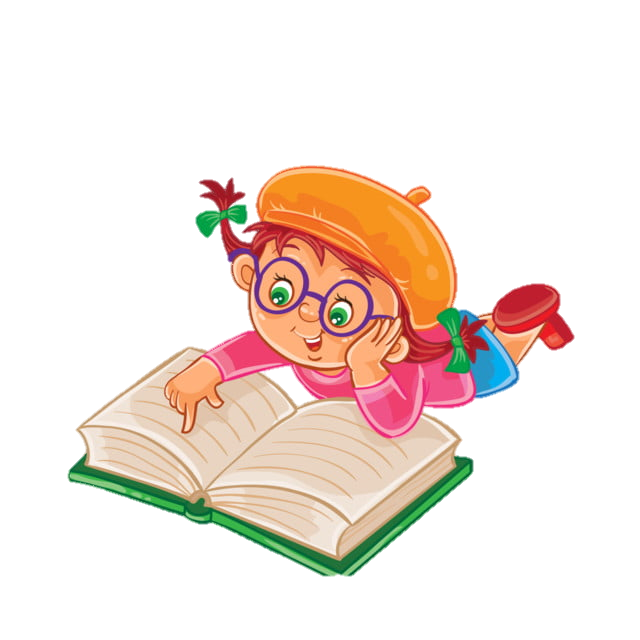 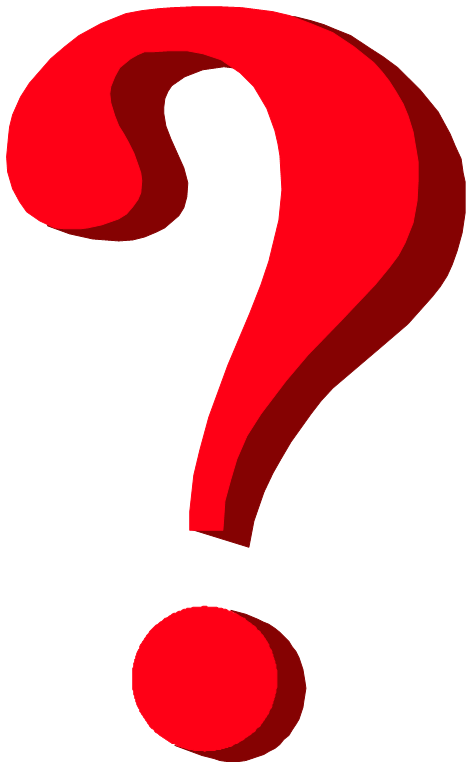 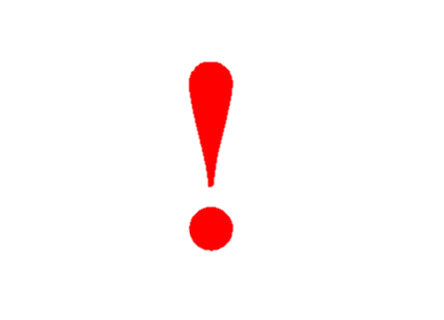 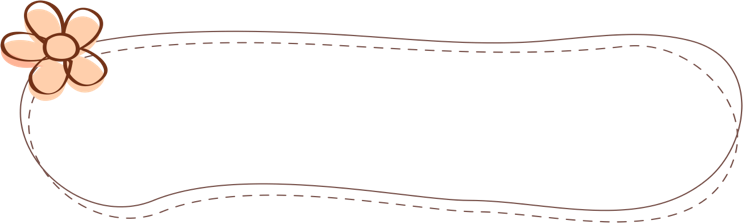 Yêu cầu cần đạt
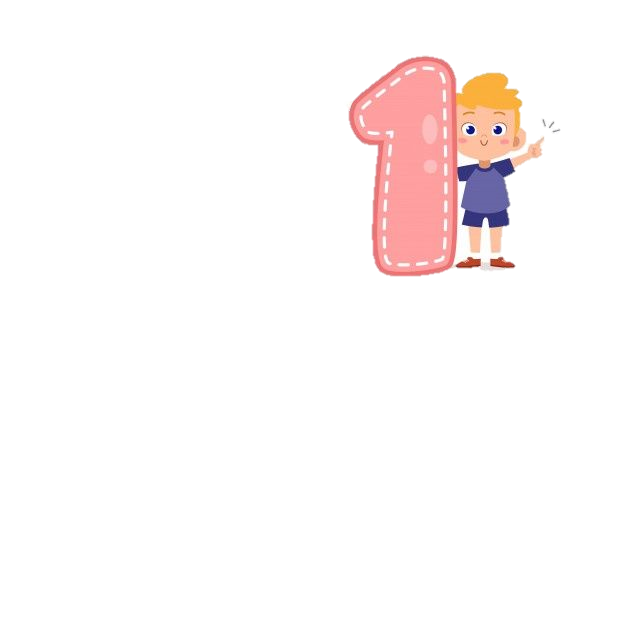 Phát triển vốn từ chỉ tình cảm của người thân trong gia đình, từ chỉ tính cách.
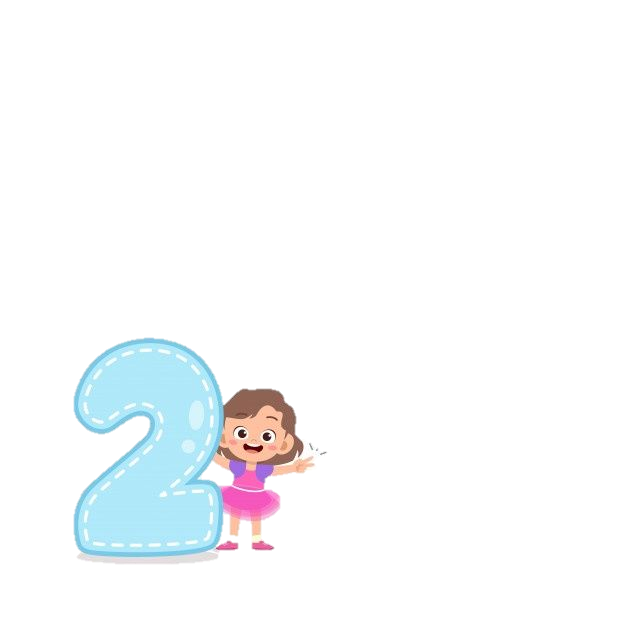 Biết sử dụng dấu câu (dấu chấm, 
dấu chấm hỏi, dấu chấm than).
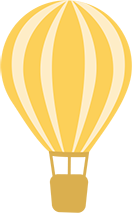 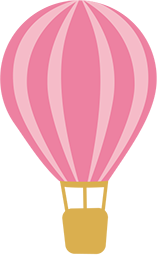 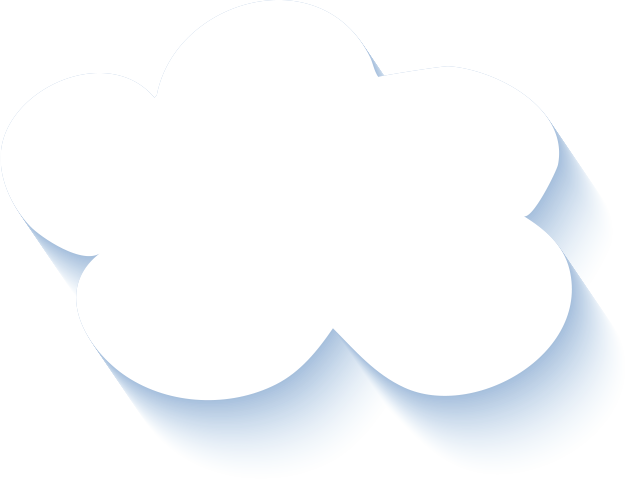 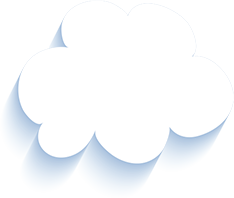 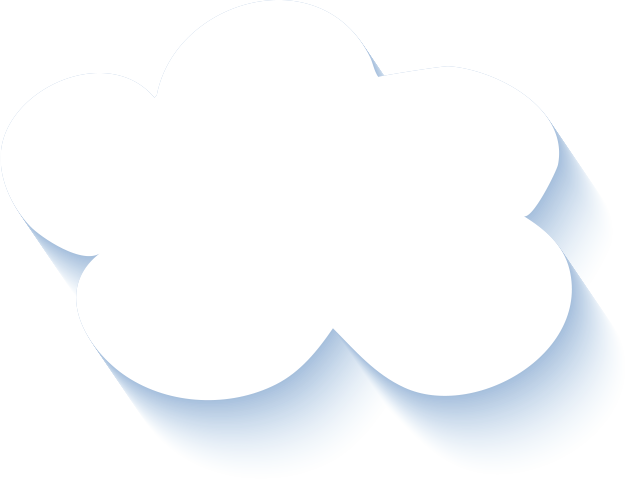 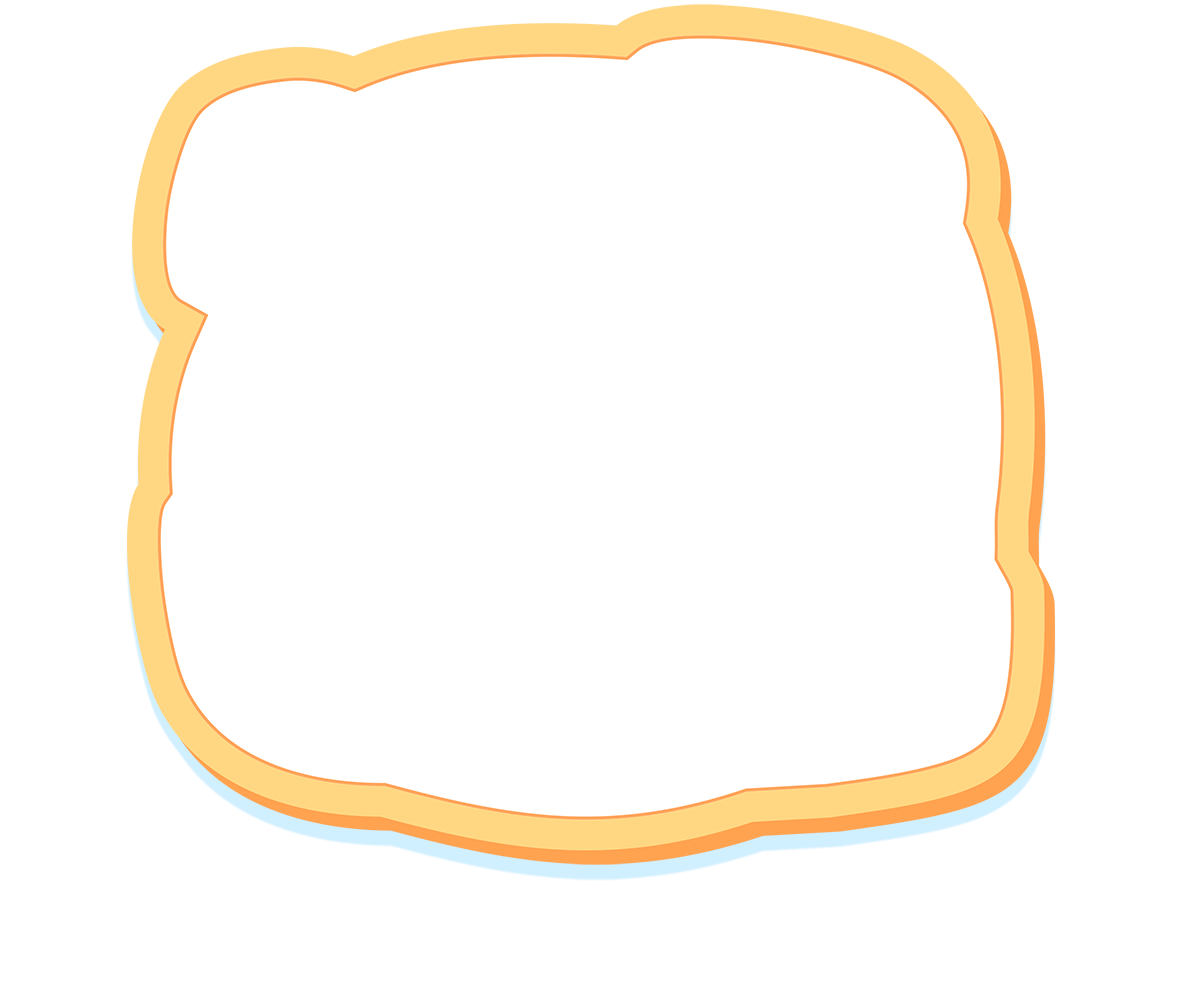 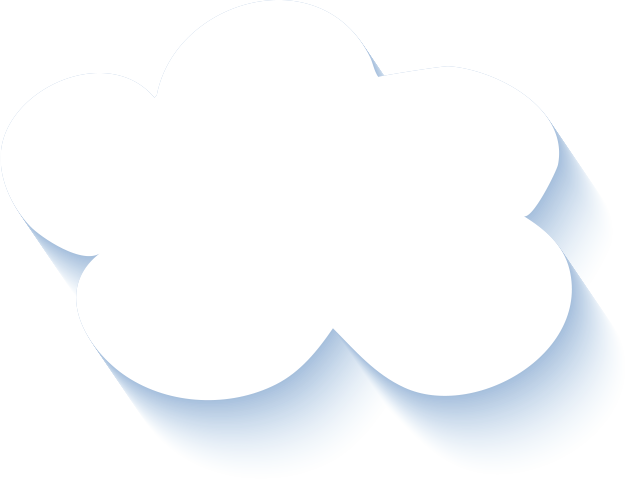 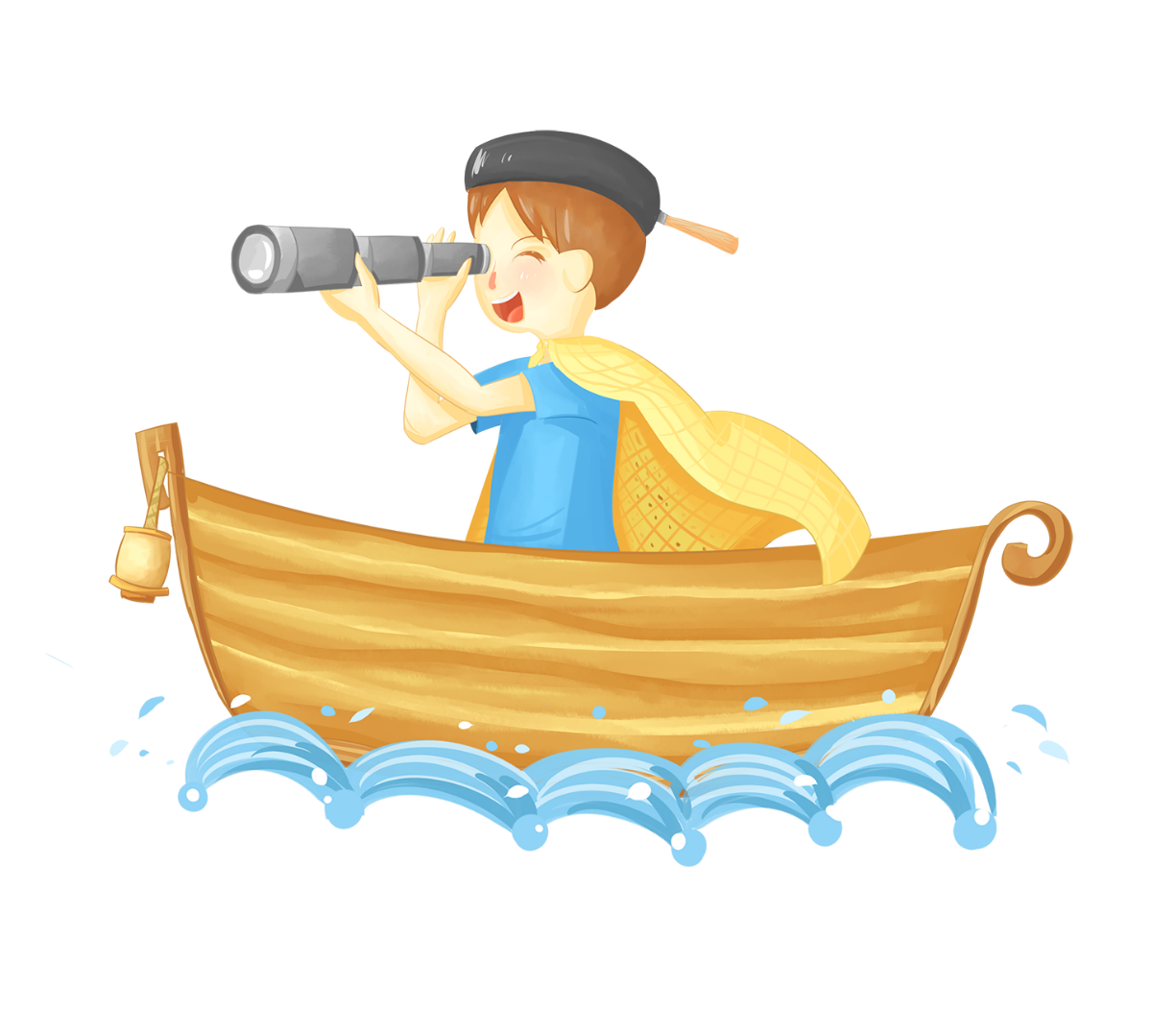 CHÀO TẠM BIỆT
CÁC CON!
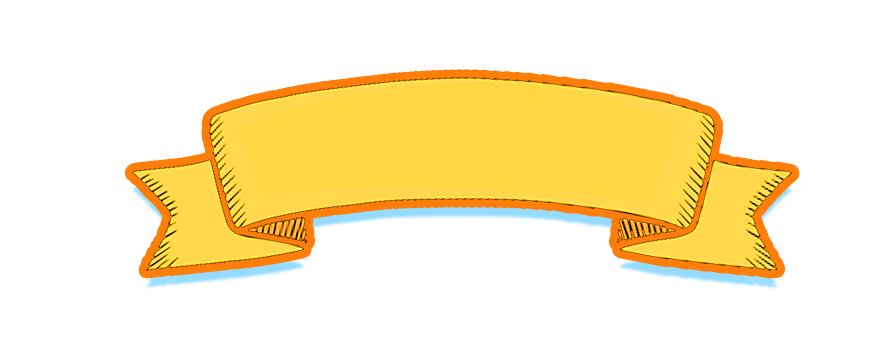 Từ ngữ chỉ tình cảm của người thân trong gia đình:
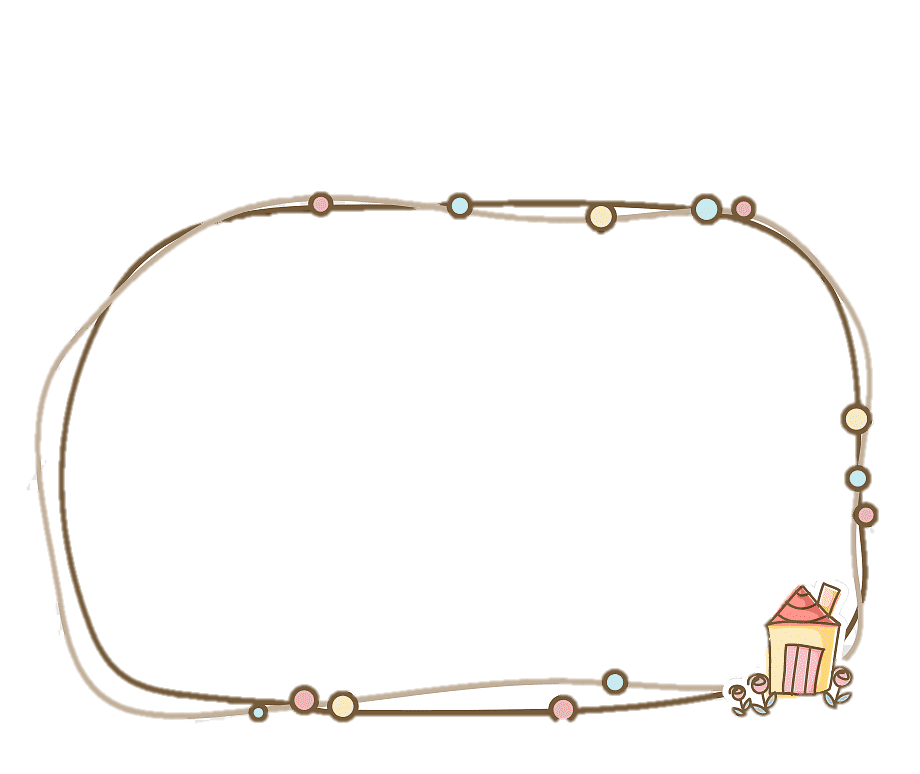 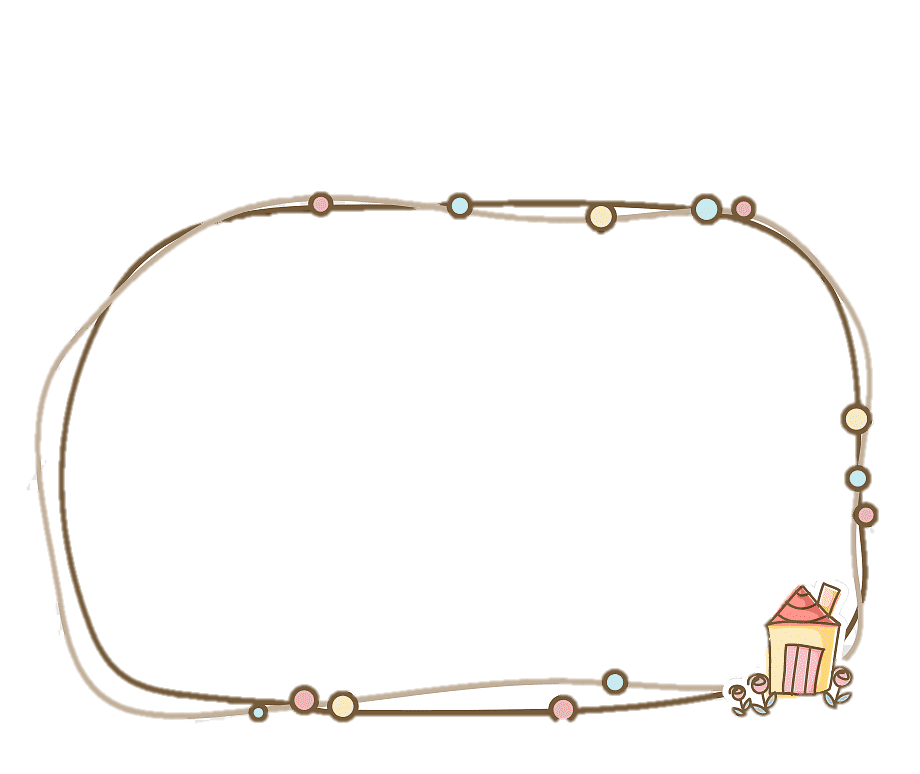 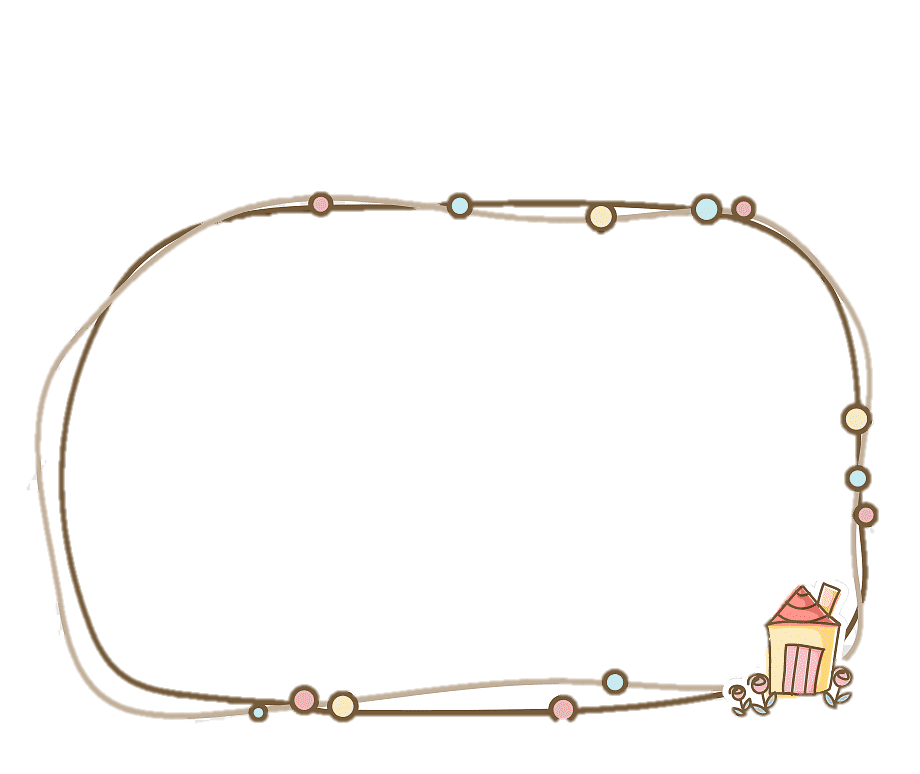 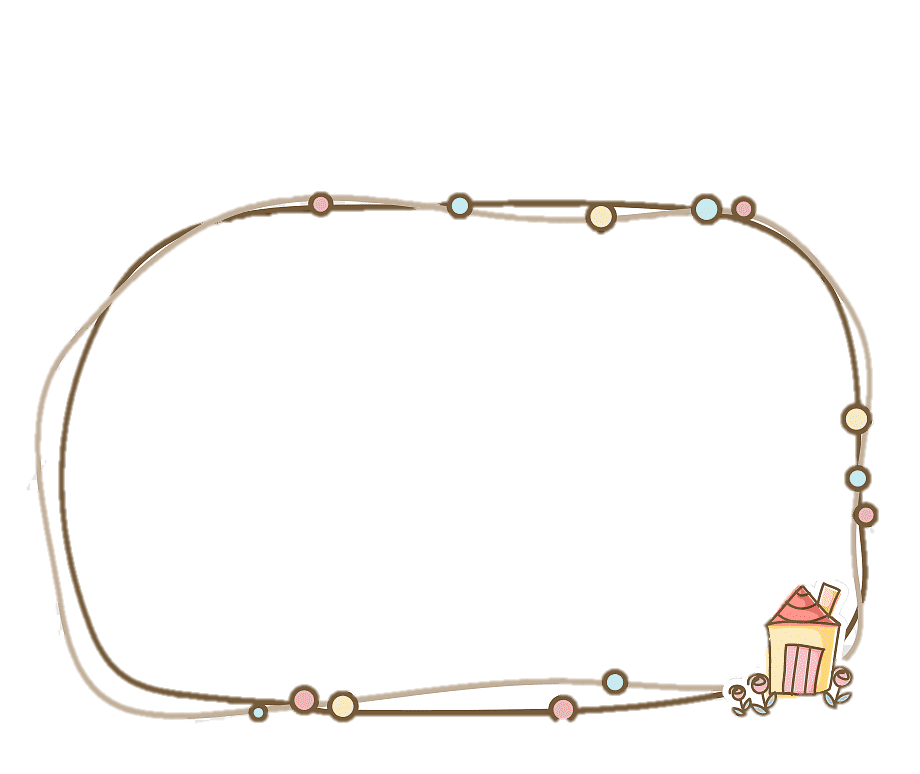 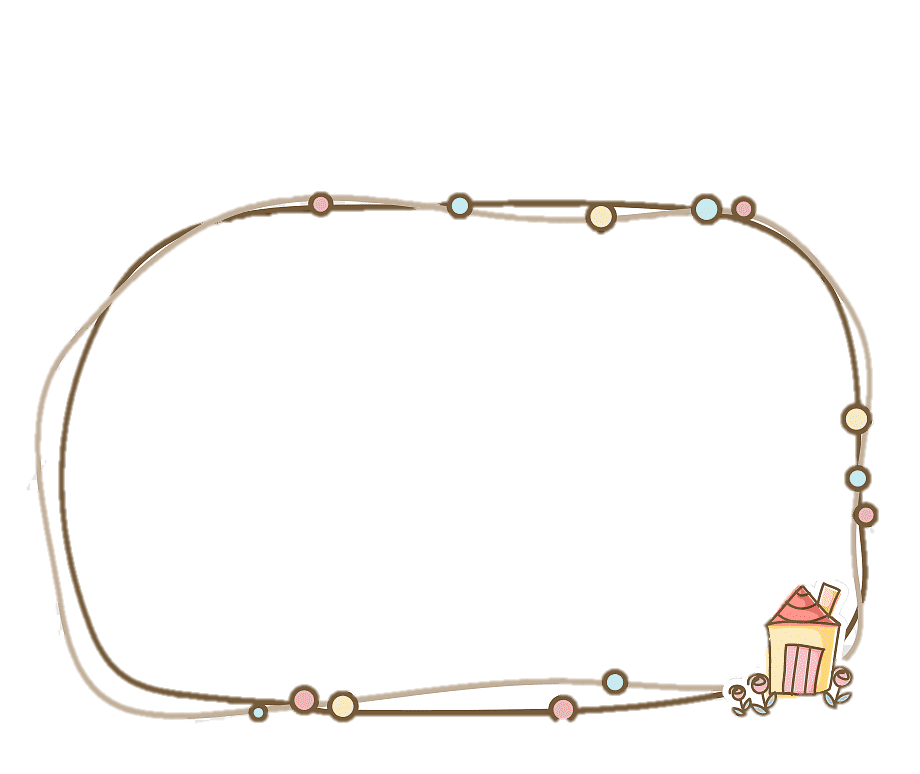 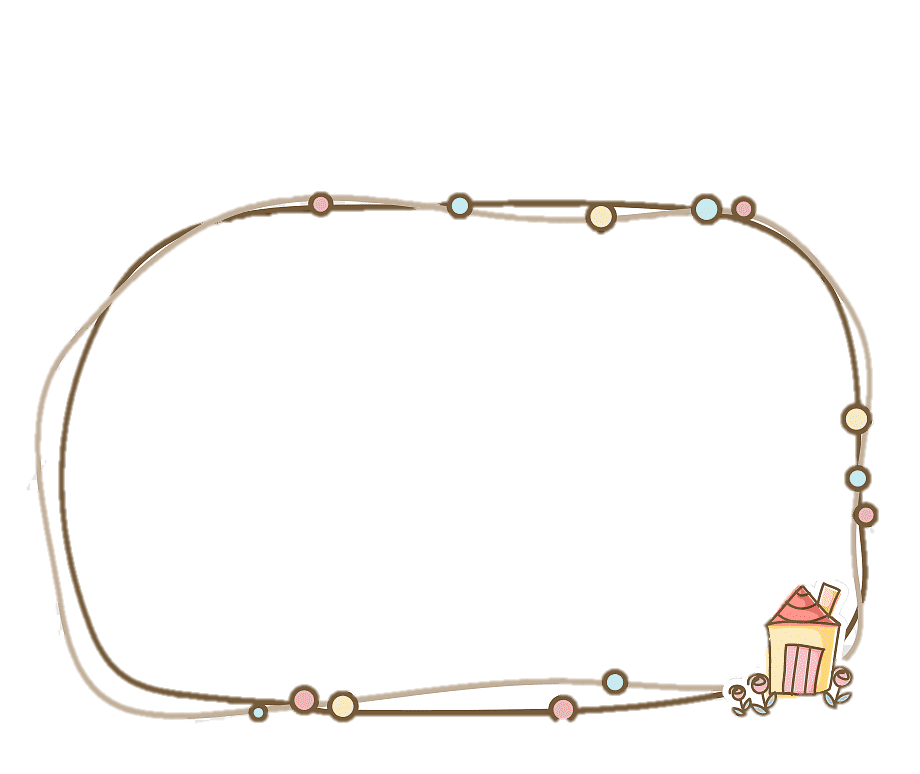 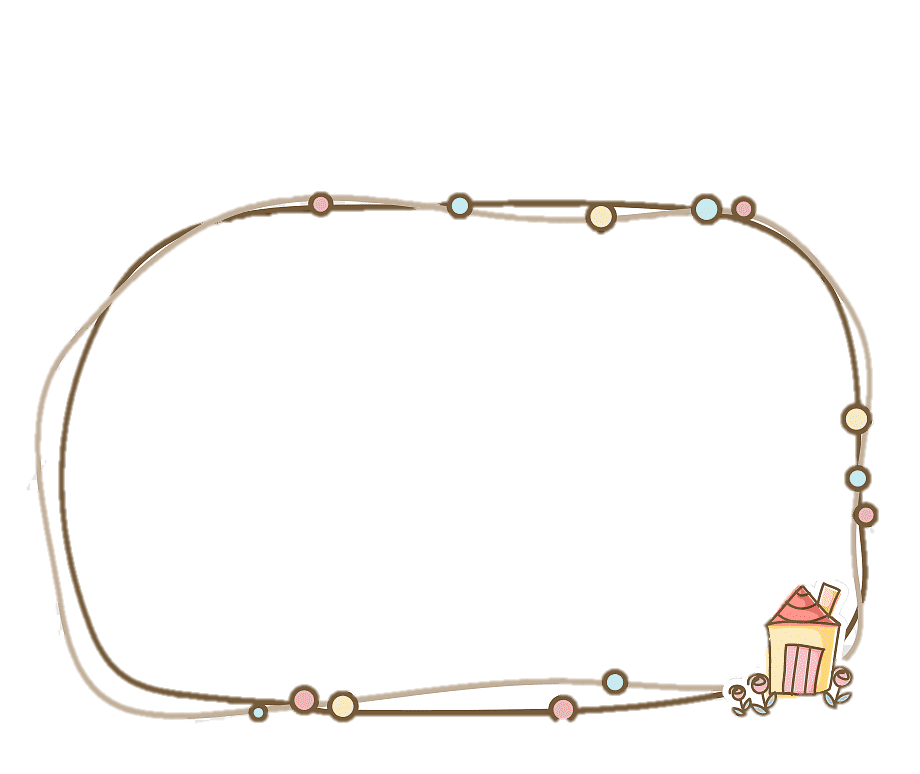 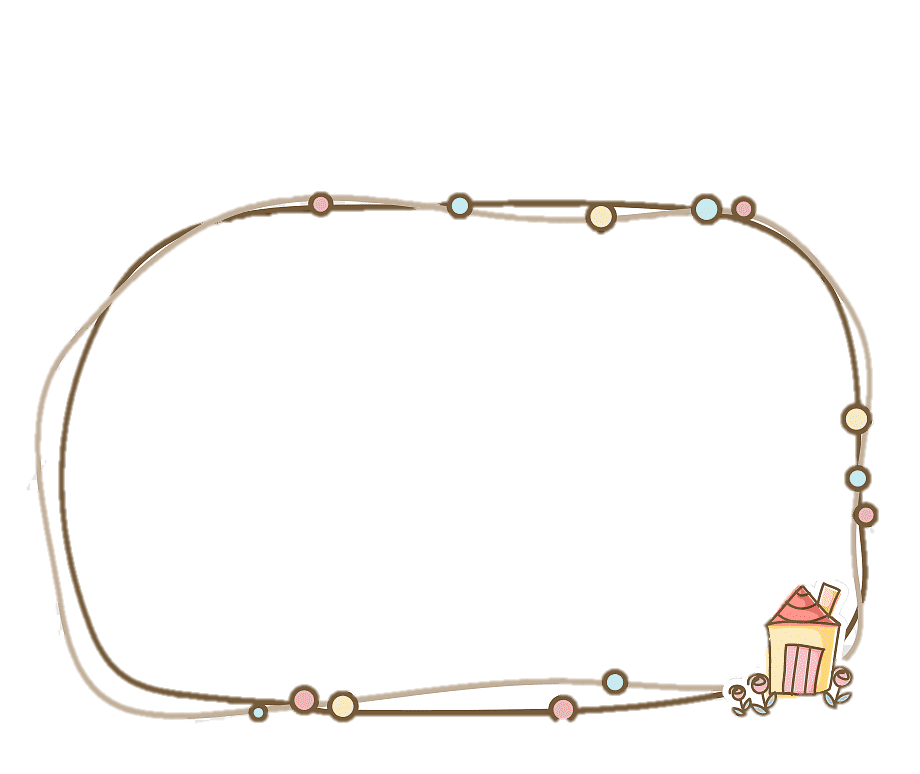 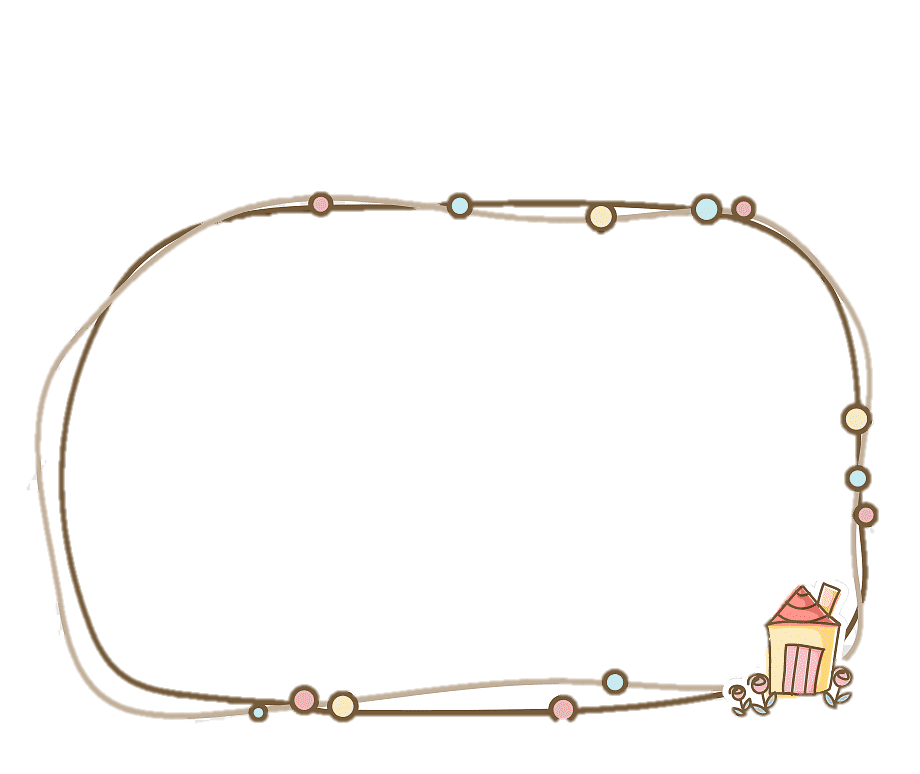 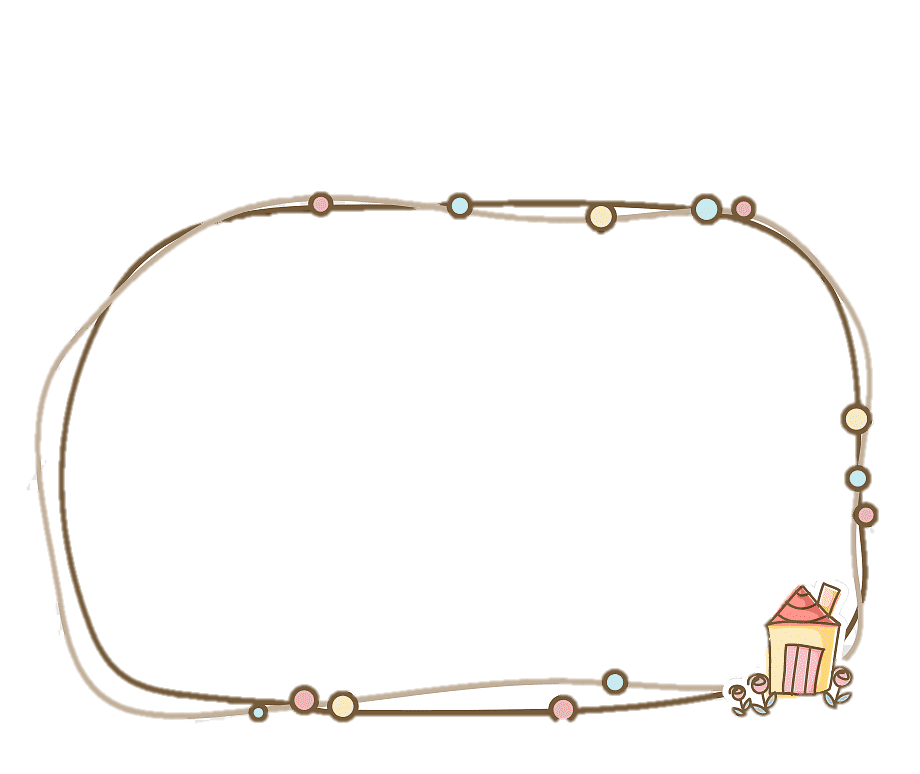 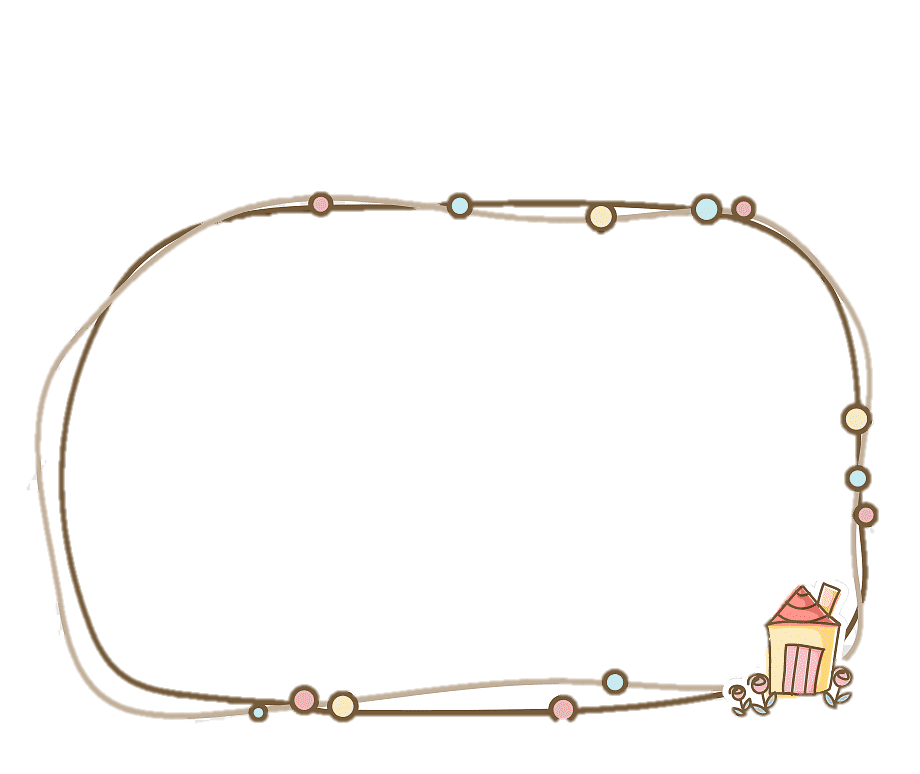 kính trọng
chăm sóc
quan tâm
yêu thương
yêu quý
kính yêu
đoàn kết
chia sẻ
gắn bó
đùm bọc
nhường nhịn